ATMS 316- Mesoscale Meteorology
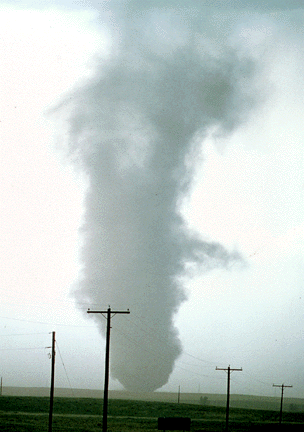 Packet#6
Interesting things happen at the boundaries, or at the interface…
Cold air, warm air
http://www.ucar.edu/communications/factsheets/Tornadoes.html
ATMS 316- Mesoscale Meteorology
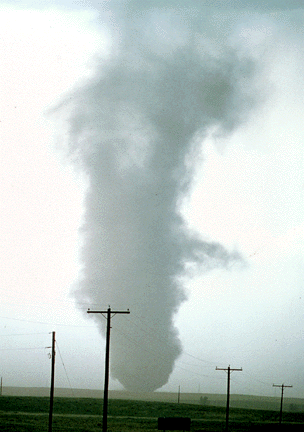 Outline
Background
Synoptic Fronts
ATMS 316- Background
Air masses and fronts, a review
Main features of the Norwegian cyclone model (early 1900s)
Fronts are transition zones separating air masses having different origins
Cross-front scale is mesoscale, along-front scale can be synoptic scale
Form as a result of large-scale geostrophic deformation (a.k.a. confluence)
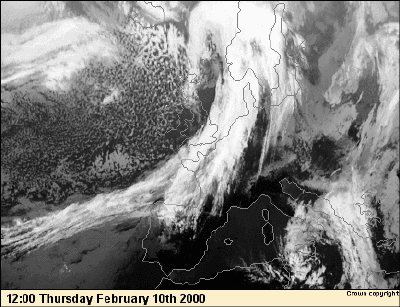 http://www.bsmo.co.uk/newsfeatures/beginnersguides/guides/coldfrontsimulation/1.htm
Baroclinic zone
A region of strong thermal contrast 
Significant horizontal temperature gradient
N
E
T1
Baroclinic zone
T2
T3
T4
T5
[Speaker Notes: Fronts are commonly thought of as relatively narrow zones of rapid transition in temperature.  This definition of a front is not always apparent from an examination of the isotherms.  There is much mesoscale structure along a front such that the kinematic front is not always aligned with the thermodynamic front.
In a horizontal plane, fronts appear as long narrow features with cross-front gradients that are typically several orders of magnitude larger than along-front gradients.  This observed difference in scale allows us to often consider fronts in two-dimensional plane perpendicular to the front and extending through the depth of the troposphere. [MR3234].]
Observed Structure[Carlson 1991]
A zone of stronger 
Temperature, moisture, and vertical motion gradients normal to the frontal boundary on the cold side of the front
Frontal gradients that appear discontinuous from those of the synoptic-scale background
Relative minimum in pressure
Relative maximum of vorticity along the front
Zone of confluence along the front
Strong vertical and lateral (cyclonic) wind shear
Rapid changes in cloud cover and precipitation
[Speaker Notes: Fronts are commonly thought of as relatively narrow zones of rapid transition in temperature.  This definition of a front is not always apparent from an examination of the isotherms.  There is much mesoscale structure along a front such that the kinematic front is not always aligned with the thermodynamic front.
In a horizontal plane, fronts appear as long narrow features with cross-front gradients that are typically several orders of magnitude larger than along-front gradients.  This observed difference in scale allows us to often consider fronts in two-dimensional plane perpendicular to the front and extending through the depth of the troposphere. [MR3234].]
Frontal Surface
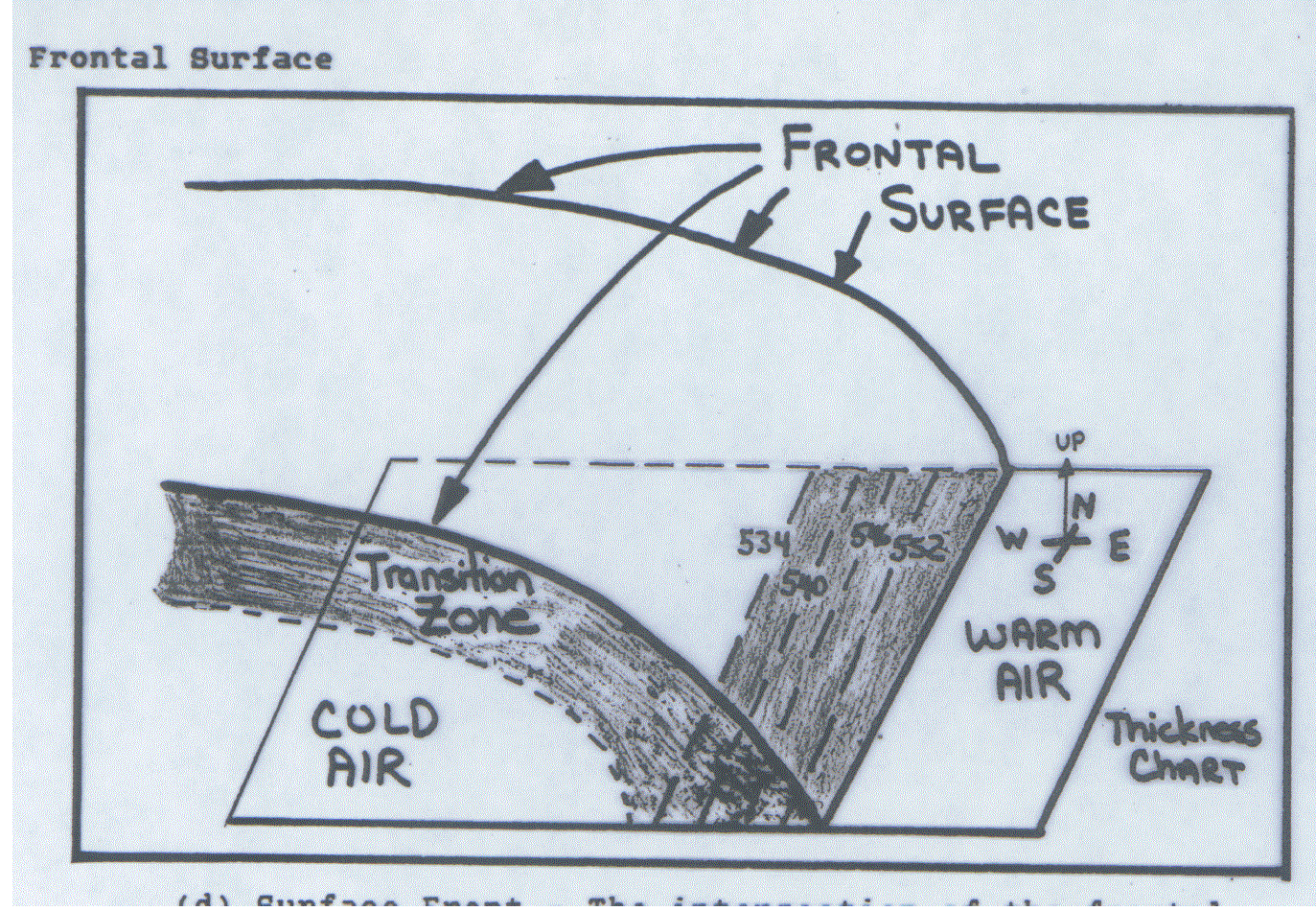 [Speaker Notes: Since a front is a zone of transition between two air masses of different densities, there must be some sort of boundary between these air masses. One of these boundaries is the FRONTAL SURFACE. The frontal surface is the surface that separates the two air masses. It is the surface next to the warmer air (less dense air). In reality, however, the point at which two air masses touch is not a nice, abrupt separation. This area is a zone of a large density gradient. This zone is called the FRONTAL ZONE. A frontal zone is the transition zone between two adjacent air masses of different densities, bounded by a frontal surface. Since the temperature distribution is the most important regulator of atmospheric density, a front almost invariably separates air masses of different temperatures. At this point you should be aware of the various types of fronts. The question in your mind should be how a front is classified as either cold, warm, stationary, and so on. A front is classified by determining the instantaneous movement. The direction of movement of the front for the past 3 to 6 hours is often used.  Classification is based on movement relative to the warm and cold air masses involved.]
Transition (Frontal) Zone
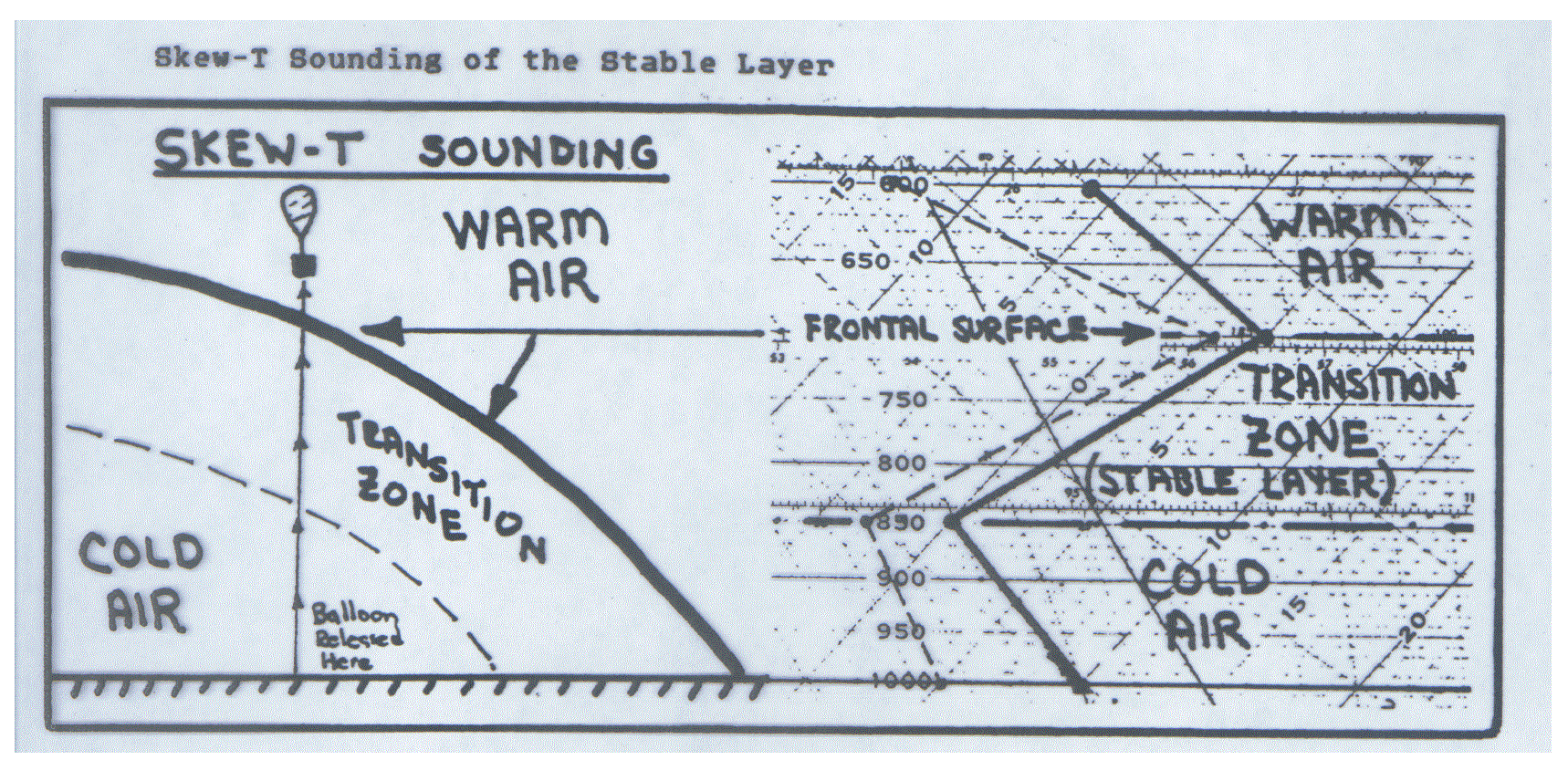 ATMS 316- Synoptic Fronts
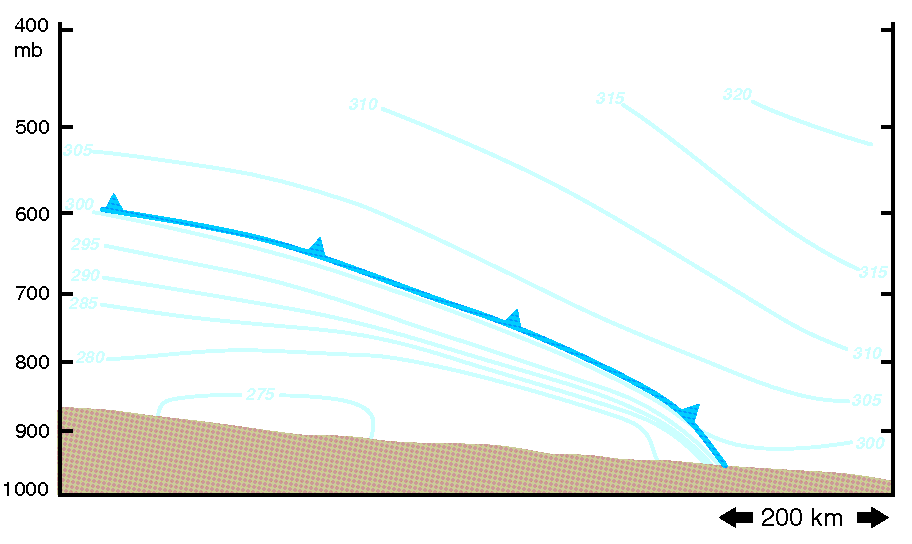 Chapter 5, p. 115 – 133
General characteristics
Types of fronts
Motion of fronts 
Slope of fronts
Kinematics of frontogenesis
Dynamics of frontogenesis and the vertical circulation at fronts
Frontal rainbands
Focus is on air mass boundaries observed at the surface.
ATMS 316- Synoptic Fronts
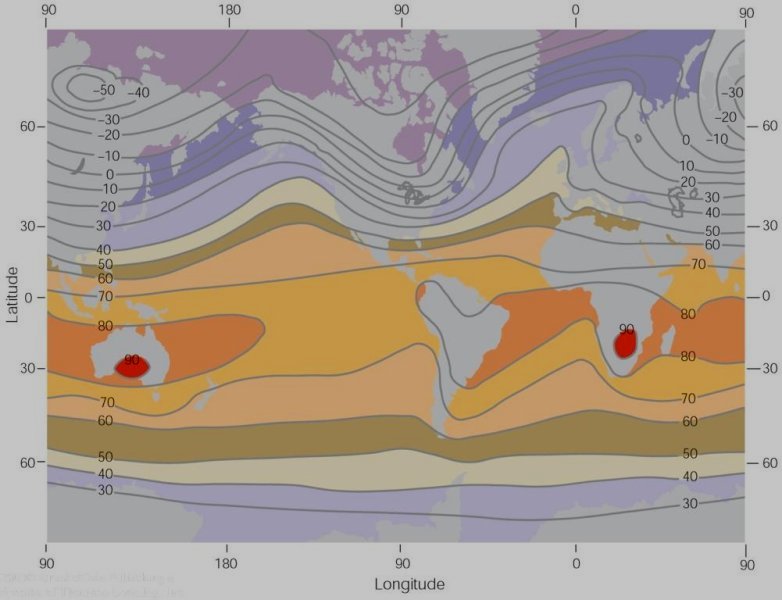 General characteristics
Fronts
elongated zones of strong horizontal temperature gradient, where the gradient magnitude is at least an order of magnitude larger than the mean meridional temperature gradient
Average air temperature near sea level in January (°F).
ATMS 316- Synoptic Fronts
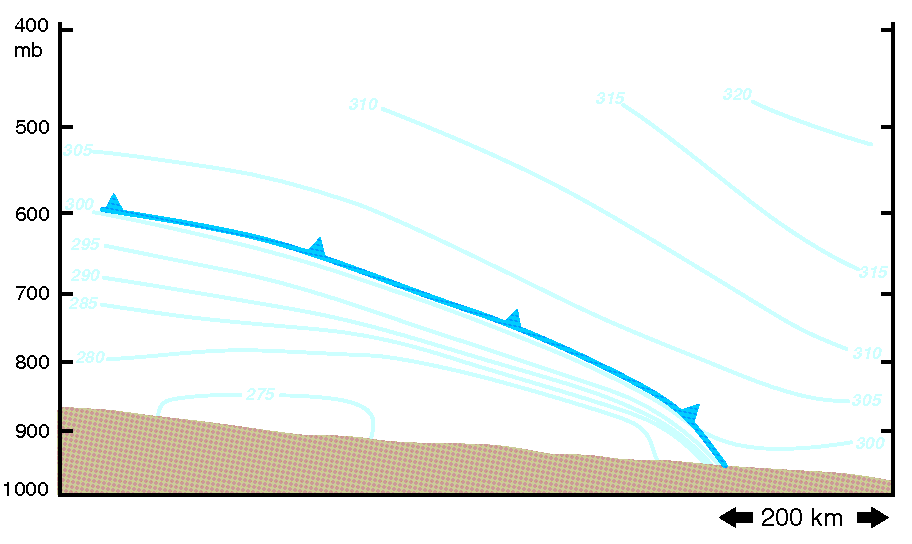 General characteristics
Fronts, also corridors of enhanced
cyclonic vorticity
vertical wind shear
static stability (if the frontal zone is tilted over the cold air mass)
ATMS 316- Synoptic Fronts
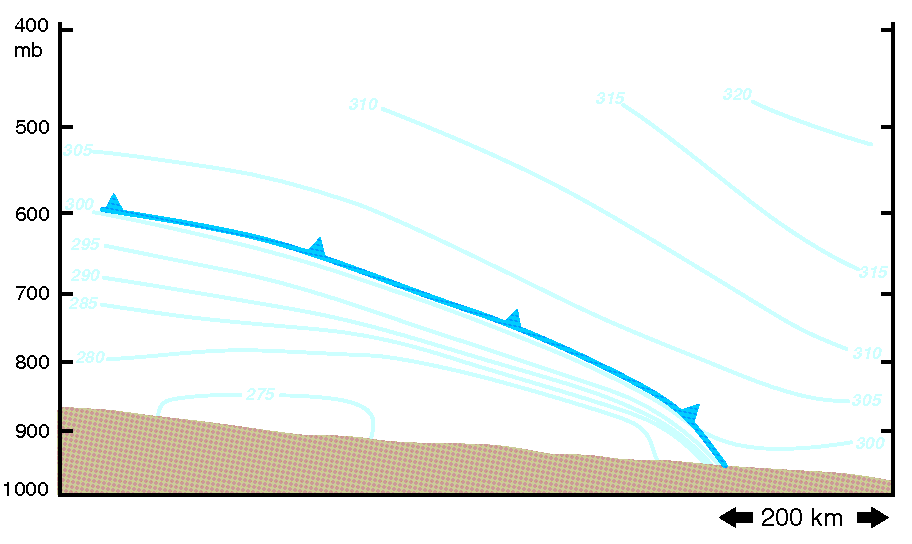 General characteristics
Fronts, Rossby number (Ro)
relatively small (Ro << 1) in the along-front direction
relatively large (Ro  1) in the cross-front direction
quasi-geostrophic theory is inadequate
ATMS 316- Synoptic Fronts
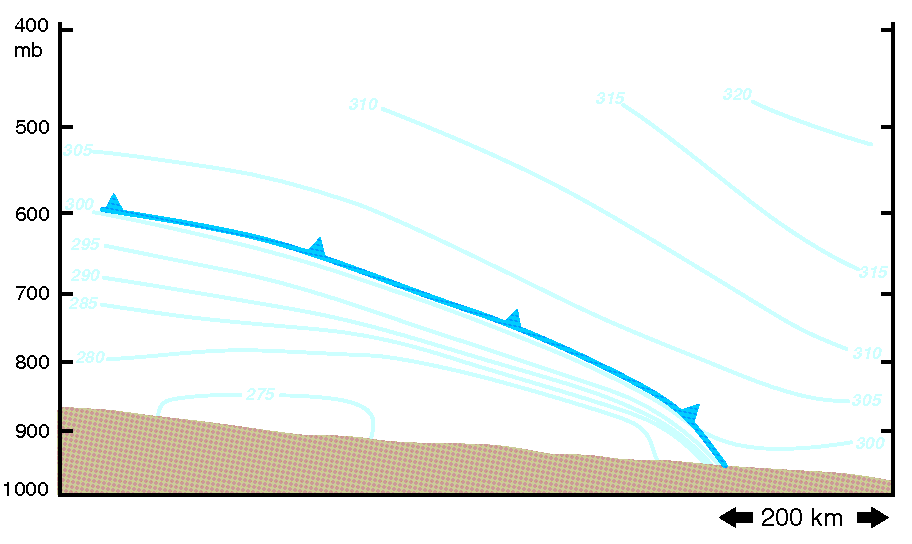 General characteristics
Fronts; inadequacy of quasi-geostrophic theory  semigeostrophic theory
Advection of momentum and temperature by the ageostrophic wind is allowed, in addition to the advections accomplished by the geostrophic wind
ATMS 316- Synoptic Fronts
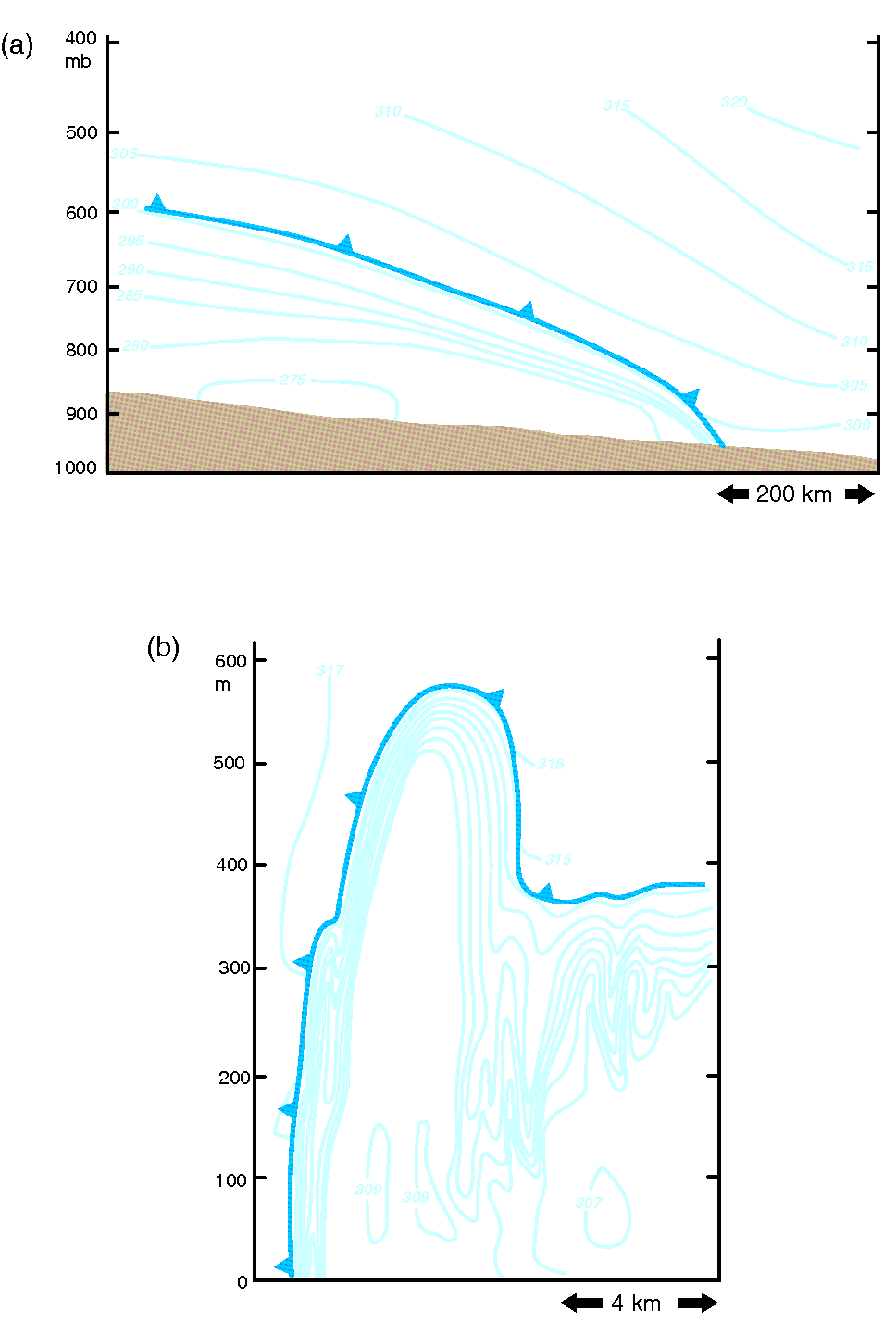 Types of fronts
cold front (a, b)
cold air mass advances relative to the warm air mass
intense cold front (b)
Near-discontinuity in potential temperature  similar characteristics to density currents
contours = potential temperature
ATMS 316- Synoptic Fronts
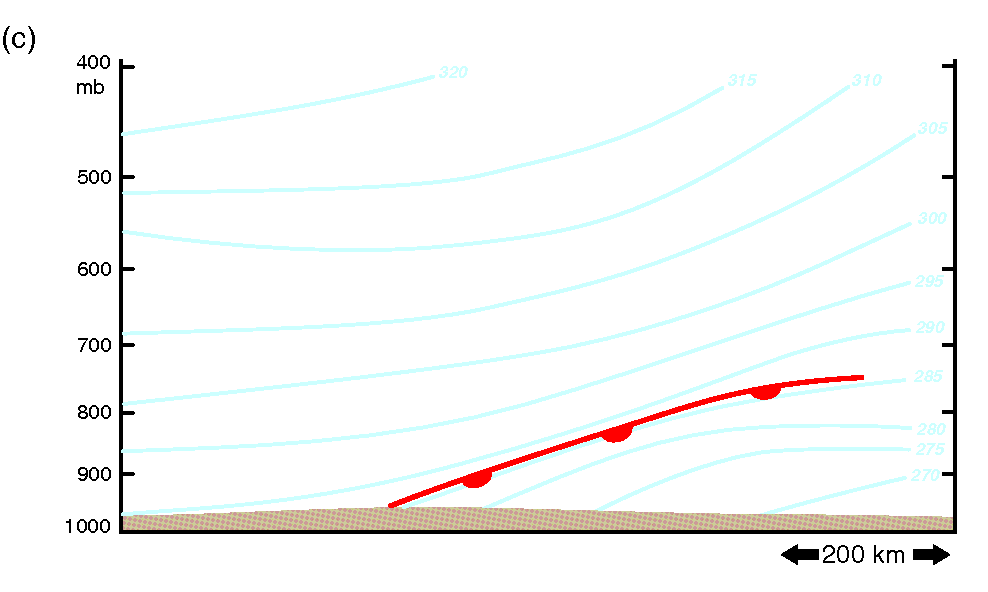 Types of fronts
warm front (c)
warm air advances relative to the cold air mass
stationary front
little or no motion of air masses
contours = potential temperature
ATMS 316- Synoptic Fronts
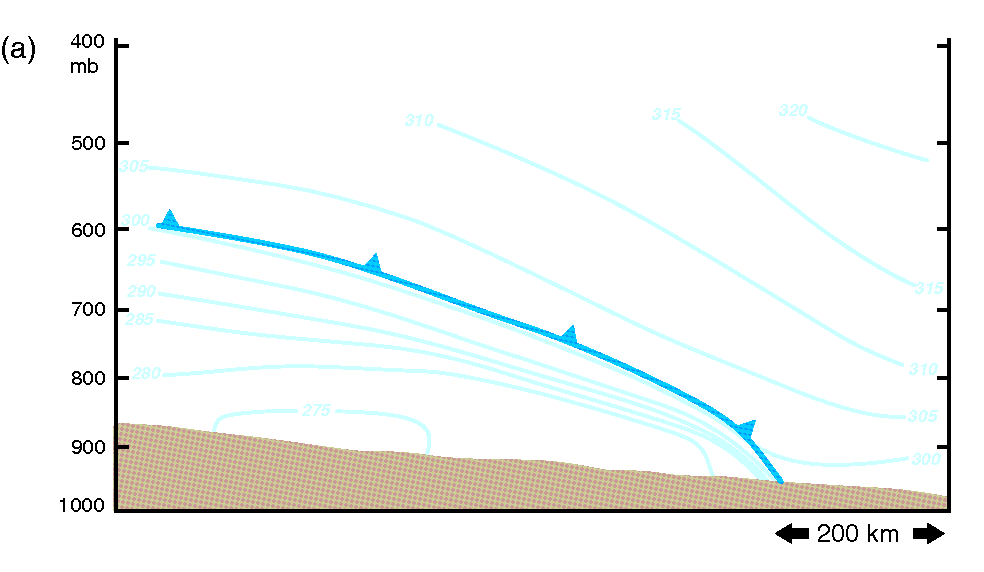 Types of fronts
slopes of fronts are impacted by
surface drag
steepens cold fronts
shallows out warm fronts
surface fluxes on the cold side of the front
Stronger positive surface heat flux in the cold frontal zone  stronger deeper vertical mixing  isentropes more vertical  increasing cold frontal slope
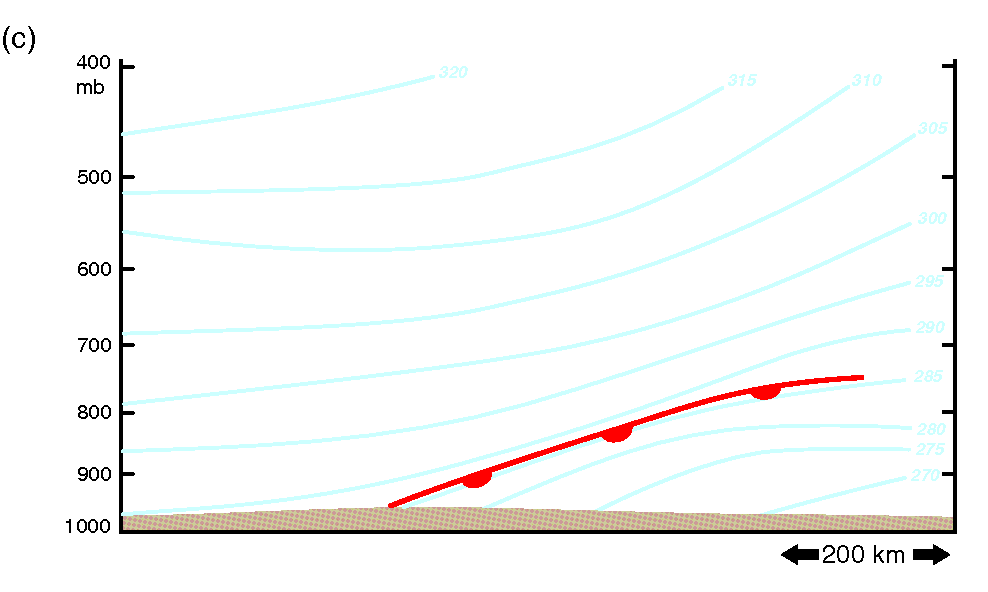 ATMS 316- Synoptic Fronts
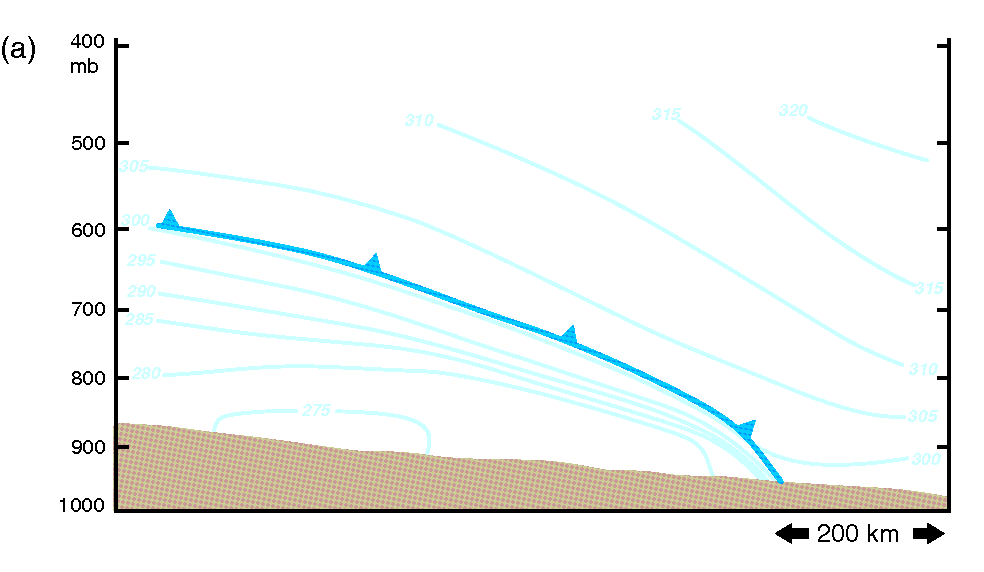 Types of fronts
slopes of fronts are impacted by
cloud cover and precipitation
greater insolation and associated low-level destabilization generally might be favored behind cold fronts
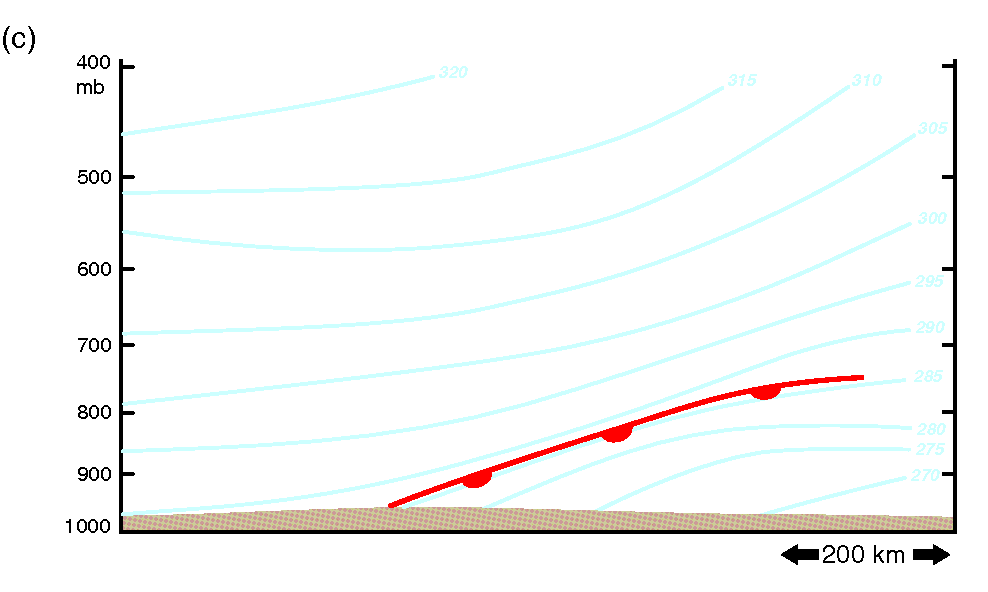 ATMS 316- Synoptic Fronts
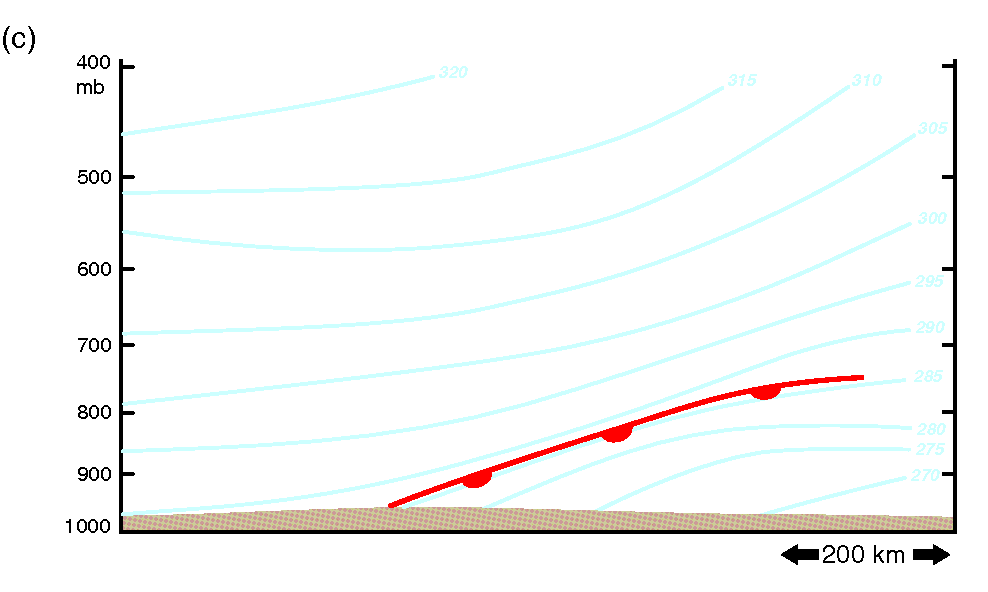 Types of fronts
chinook fronts
warm fronts that form when air crosses a mtn range, and the downsloping adiabatically warming air advances in the lee of the mtn range (common east of Rocky Mountains)
ATMS 316- Synoptic Fronts
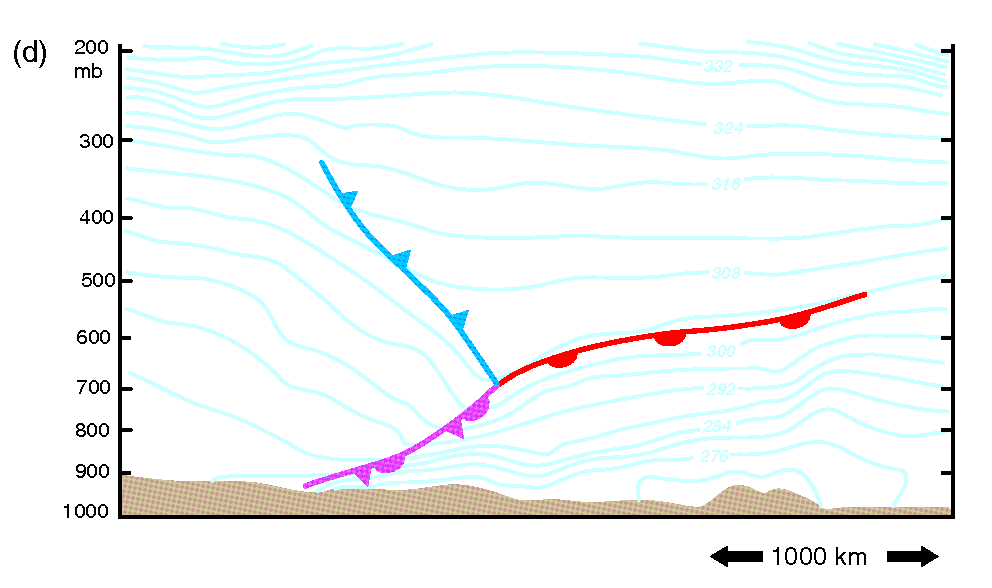 Types of fronts
occluded fronts
formation first postulated as part of the Norwegian cyclone model
their formation mechanisms have been controversial and remains a topic of ongoing research
ATMS 316- Synoptic Fronts
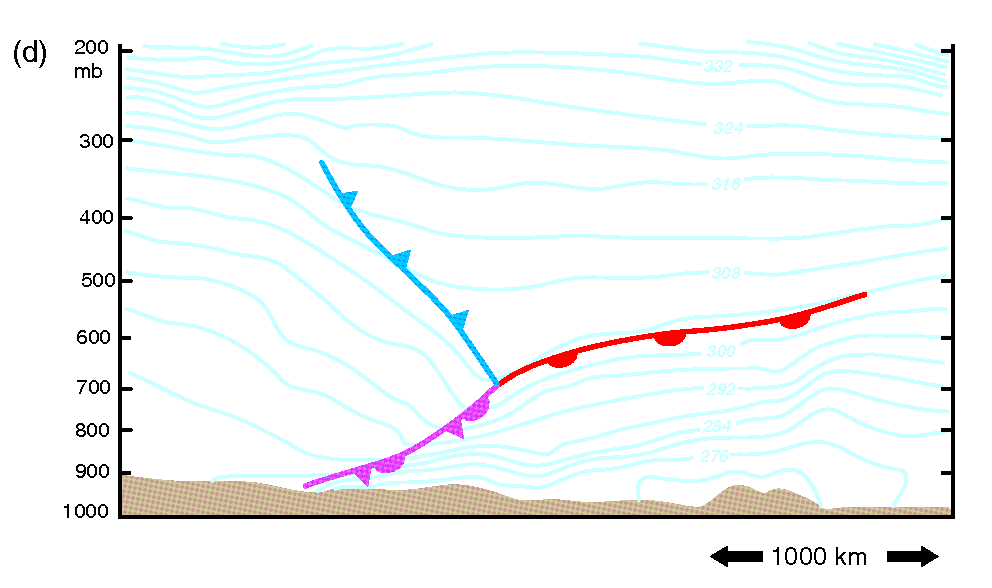 Types of fronts
occluded fronts
cold occlusion 
Schultz and Mass (1993) were unable to find a single case of a cold occlusion documented in the literature in their review of occluded fronts
warm occlusion 
[shown in Panel (d) to the right]
ATMS 316- Synoptic Fronts
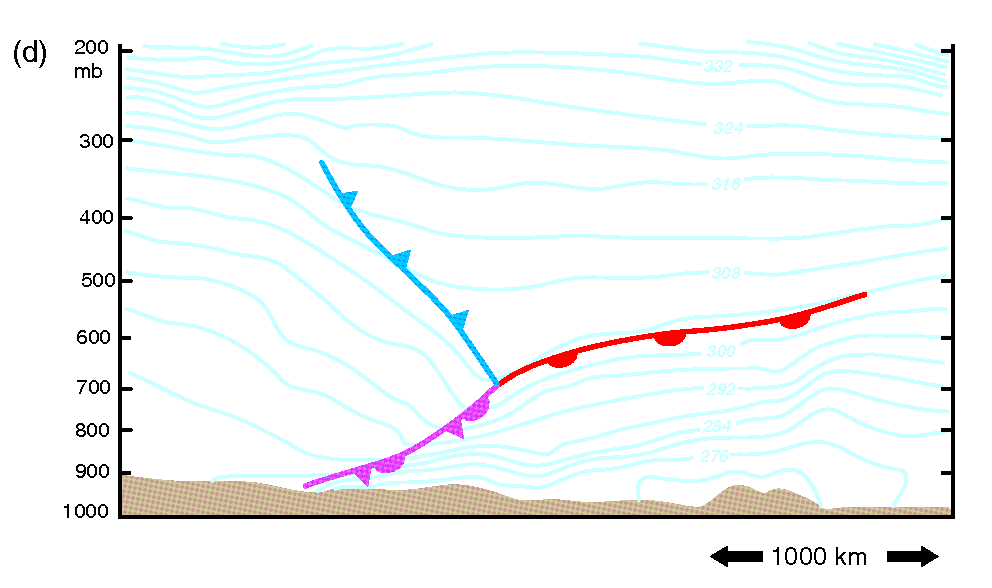 Types of fronts
occluded fronts
formation examples
a low deepens on the cold side of a front, independent of a narrowing of the warm sector by a cold front outrunning a warm front
a low initially located at the warm & cold front junction often propagates into the cold air as it deepens, thereby separating itself from the junction- occluded front joins low center with warm & cold front junction
ATMS 316- Synoptic Fronts
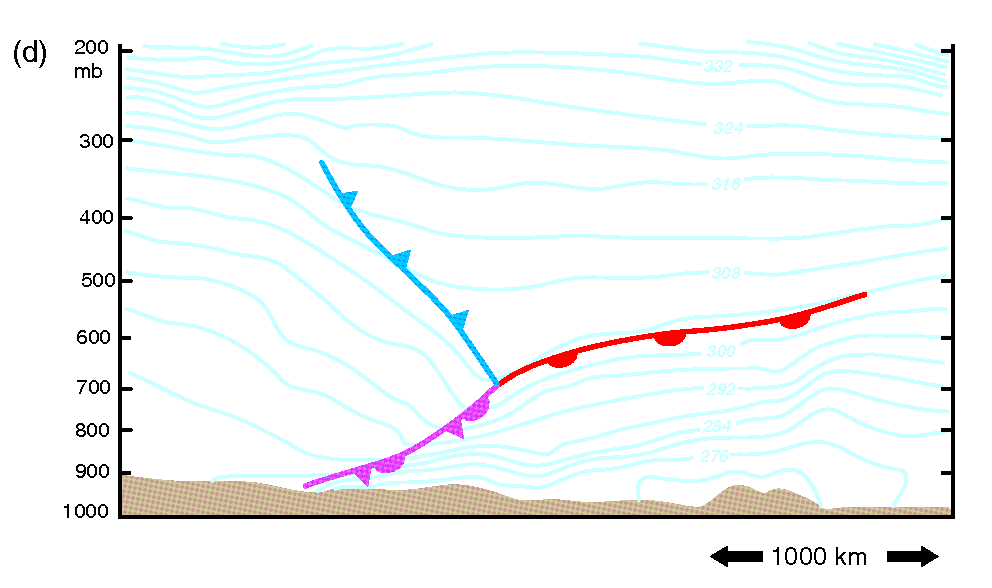 Types of fronts
occluded fronts, formation
recent research; type of occlusion is diagnosed by the difference in static stability within the cold air masses straddling the narrowing warm sector (Stoelinga et al. 2002)
warm occlusion; statically more stable air lies ahead of the warm front (example above)*
*static stability differences do not cause occlusions to form
ATMS 316- Synoptic Fronts
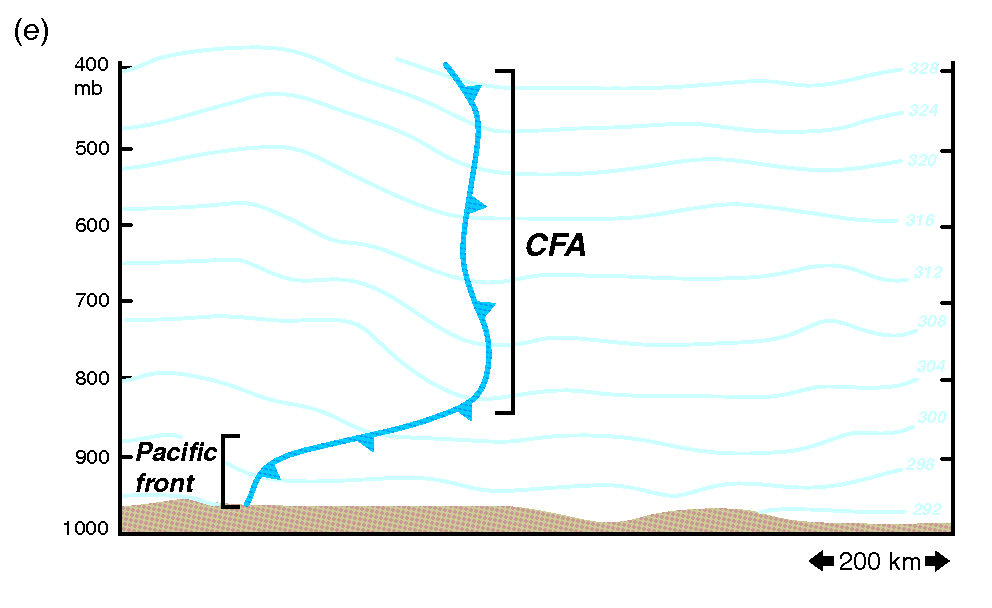 Types of fronts
occluded fronts, examples whose static stability structures resemble a warm occlusion
Pacific cold front overtakes a dryline (Great Plains)
modified maritime polar air mass overtakes a moist air mass
results in a cold front aloft (CFA)
ATMS 316- Synoptic Fronts
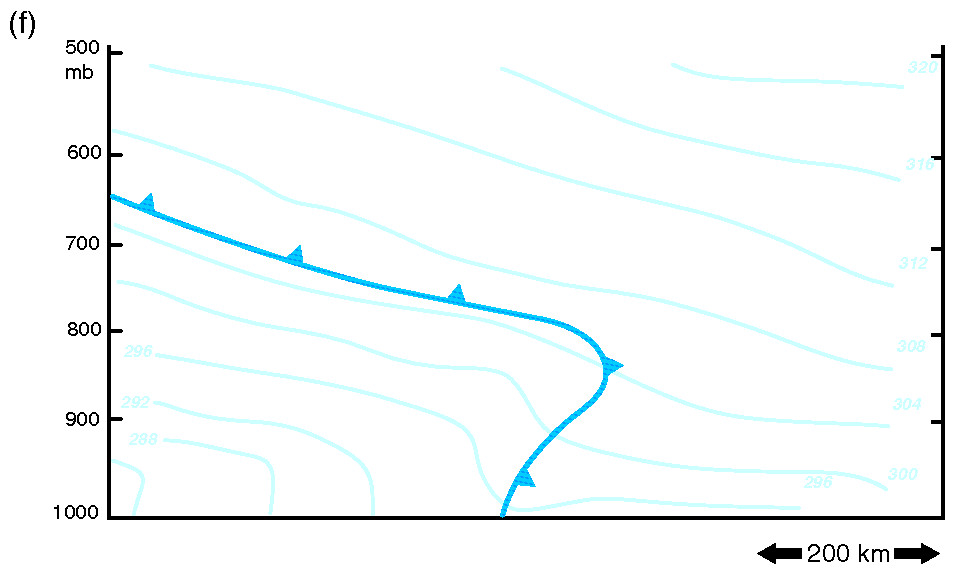 Types of fronts
occluded fronts, examples whose static stability structures resemble a warm occlusion*
forward-tilting cold fronts
cold fronts that encounter a stable prefrontal layer not associated with a warm front or dryline (Schultz and Steenburgh 1999)
*forward-tilting frontal boundaries involve processes more complicated than simply the result of interactions between surface fronts separating air masses with different stratifications
ATMS 316- Synoptic Fronts
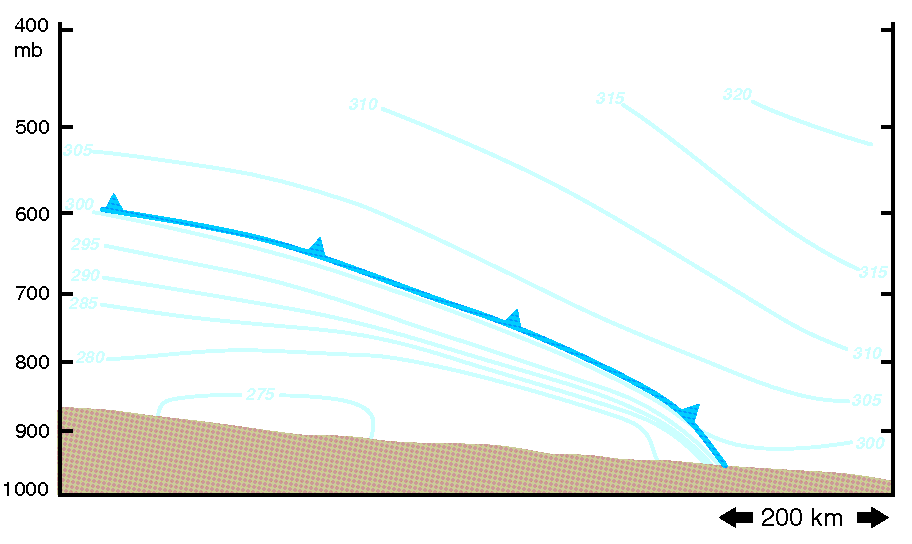 Motion of fronts 
surface front propagation is strongly dependent on
changing pressure on either side the front (front-normal isallobaric gradient)
movement highly correlated with temperature advection (and wind direction) on cold side of the front
temperature gradient is usually largest on the cool side of a front
ATMS 316- Synoptic Fronts
Motion of fronts 
a comparison
cold fronts tend to move faster than warm fronts
ageostrophic cold air advection* works
with the forward speed contributed by geostrophic temperature advection for a cold front (acceleration)
against the forward speed contributed by geostrophic temperature advection for a warm front (deceleration)
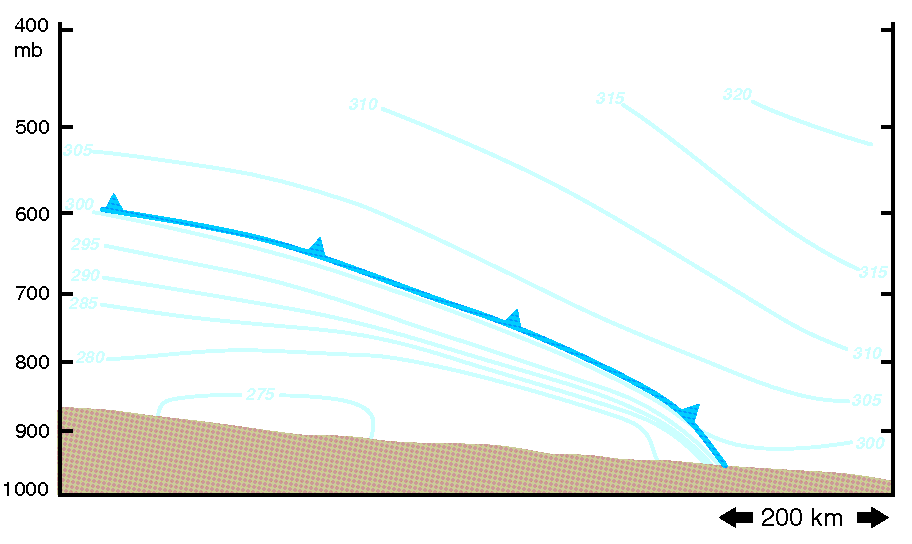 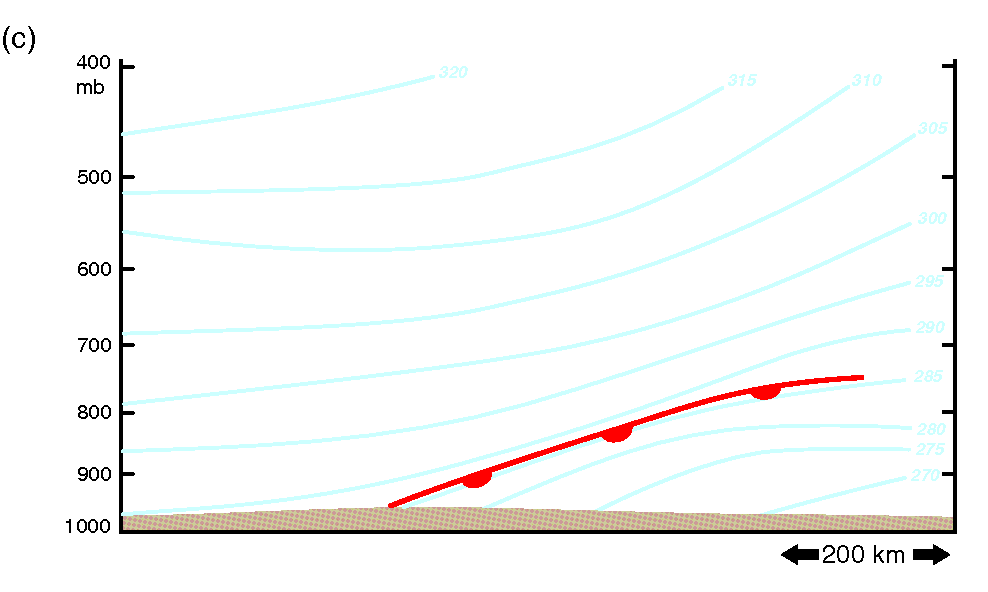 *to be examined in greater detail in “Dynamics of …” section
ATMS 316- Synoptic Fronts
Motion of fronts 
fronts having a relatively small along-front length scale (Ro ~ 1)
motion is a function of the temperature differential across the front
horizontal pressure gradient drives the motion
motion can also be a function of
latent cooling
surface fluxes
which can promote frontal “jumps”
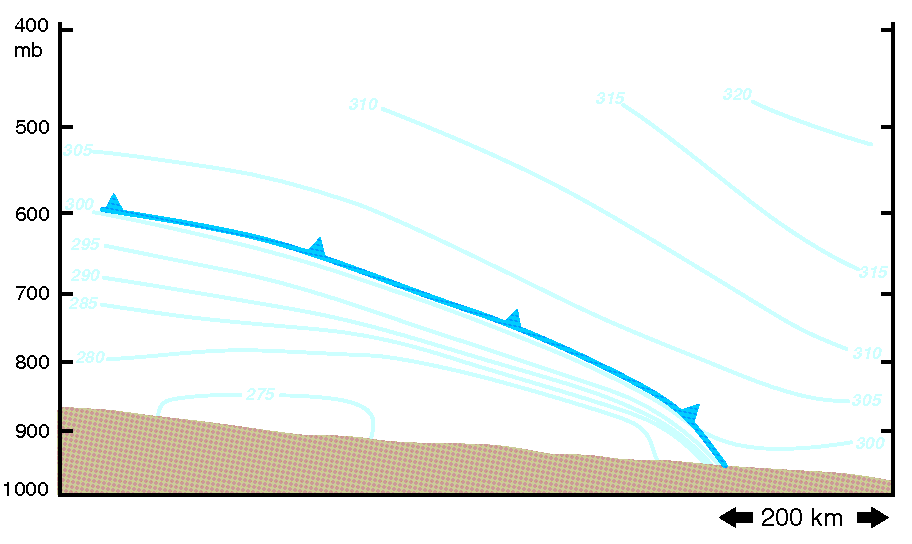 ATMS 316- Synoptic Fronts
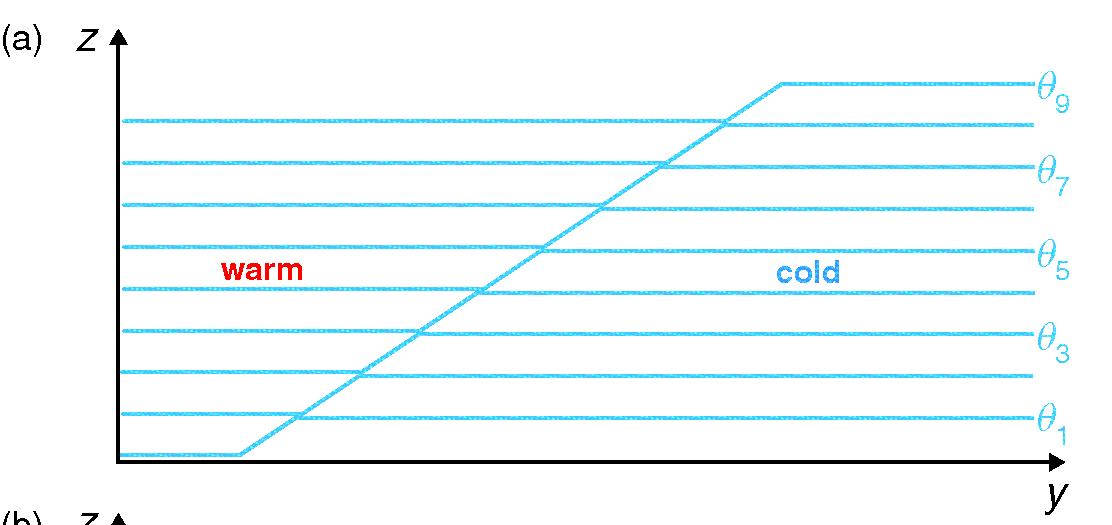 Slope of fronts
simplest model
zero-order temperature (density) discontinuity [a]
Eq (5.2) here
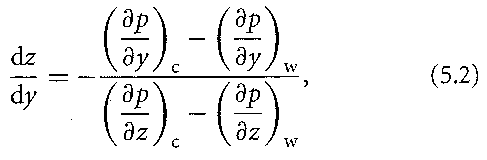 where dz/dy is the slope of the front. The slope must be “+” in order for the density distribution to be statically stable (less dense air overlies relatively dense air)
ATMS 316- Synoptic Fronts
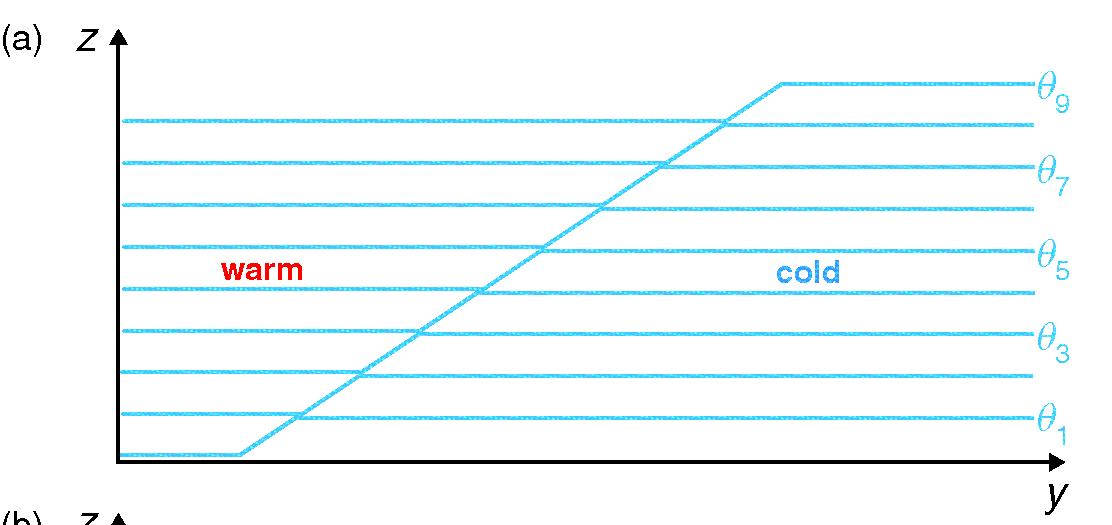 Slope of fronts
simplest model
To have a positive slope, Eq. (5.2) requires that the front lies within a pressure trough
Eq (5.3) here
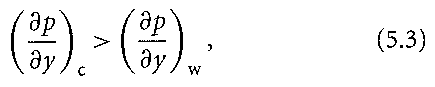 ATMS 316- Synoptic Fronts
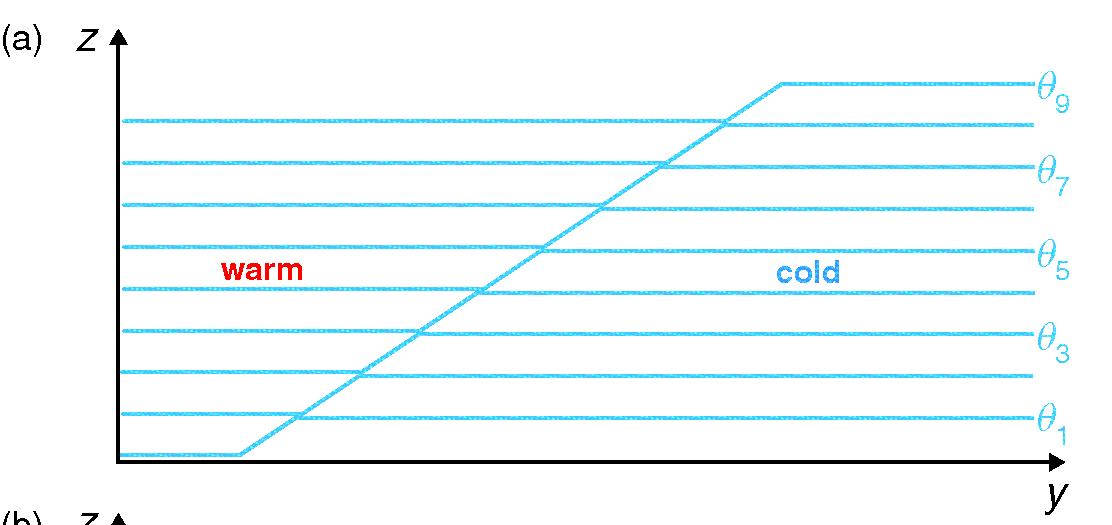 Slope of fronts
simplest model, after applying hydrostatic and geostrophic balance assumptions
Eq (5.4) here
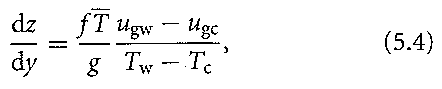 where Tw – Tc is the temperature difference across the front, ugw = ugc is a measure of the cyclonic wind shear across a front, and      is some representative temperature [Margules’ formula]
ATMS 316- Synoptic Fronts
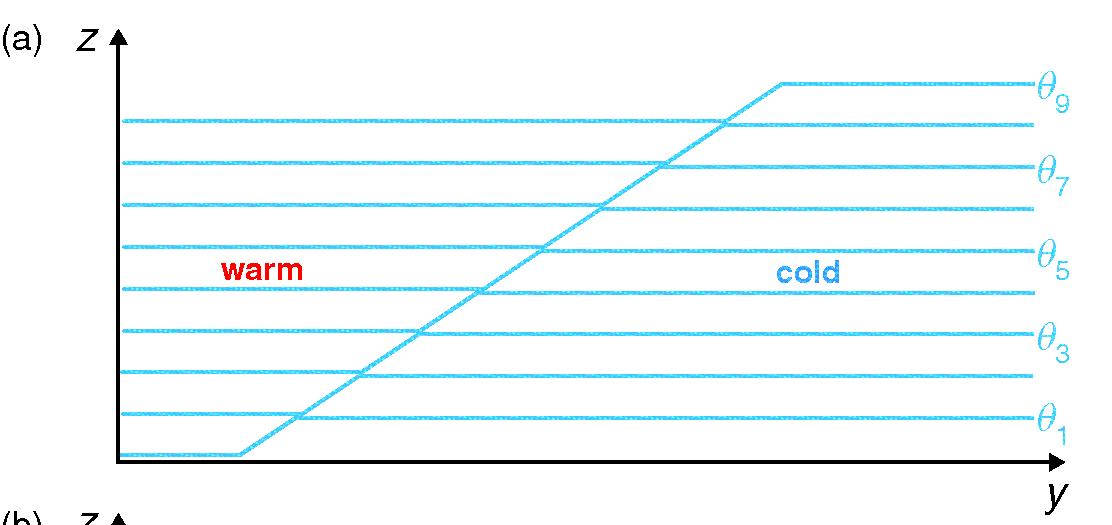 Slope of fronts
Margules’ formula
provides estimates that are the right order of magnitude for the slope of warm fronts
underestimates the slope of cold fronts
surface drag, surface heat fluxes, nonhydrostatic effects
cannot assume that strong fronts are more gently sloped than weak fronts (Tw – Tc)
ATMS 316- Synoptic Fronts
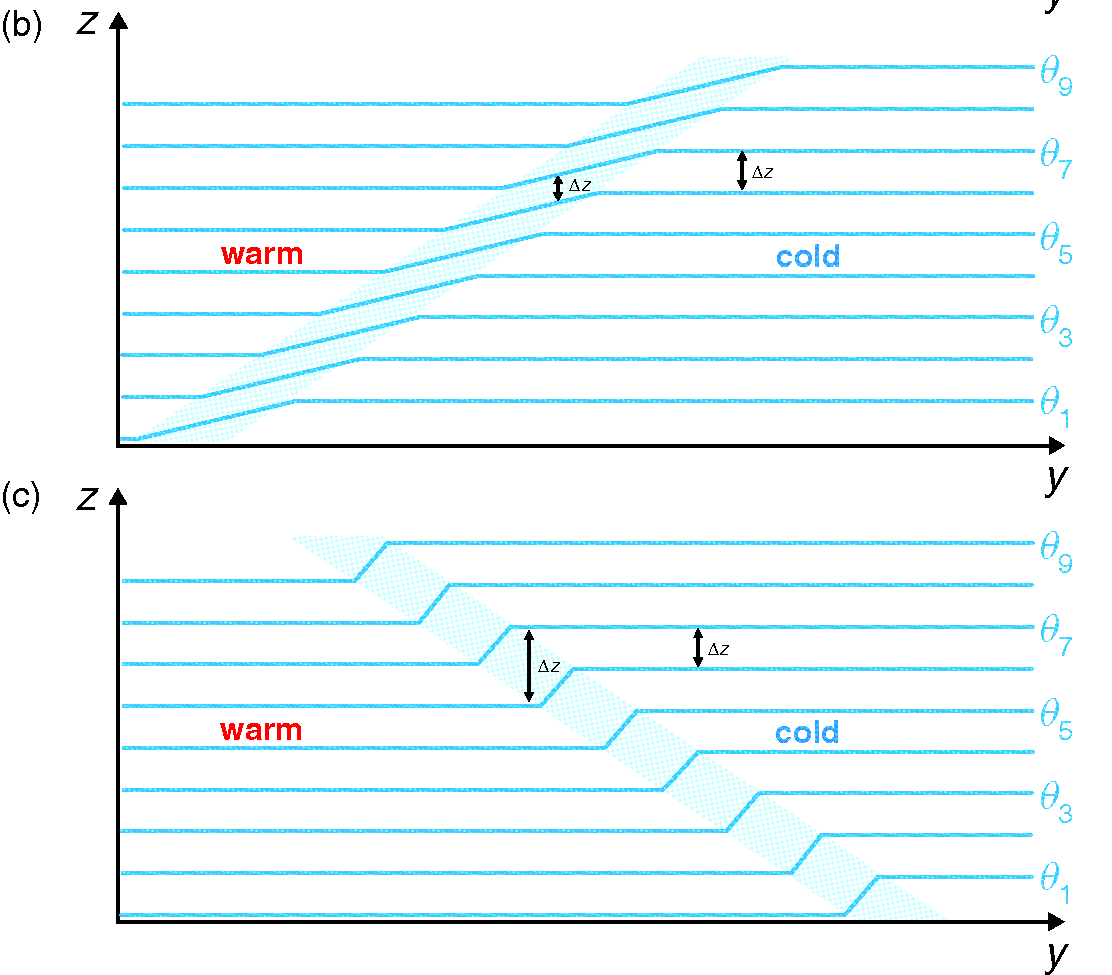 Slope of fronts
more realistic model
first-order temperature (density) discontinuity [b, c]
Eq (5.5) here
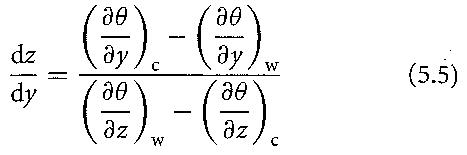 where the subscripts c and w indicate that the derivatives are to be taken on the immediate cold and warm sides of the front, respectively (front is on the warm side of the frontal zone)
ATMS 316- Synoptic Fronts
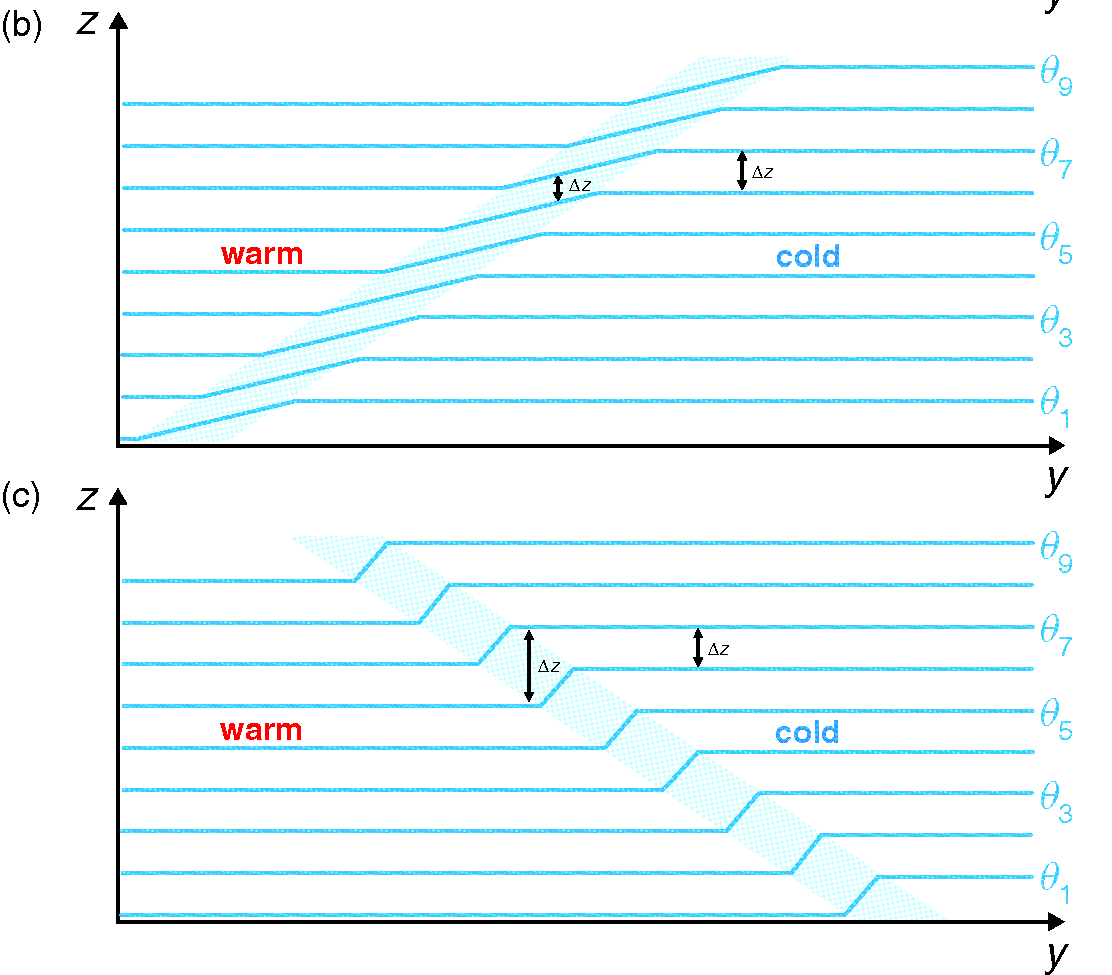 Slope of fronts
more realistic model
Eq (5.5) here



numerator on the RHS is always negative
slope of front is determined by the static stability change across the front
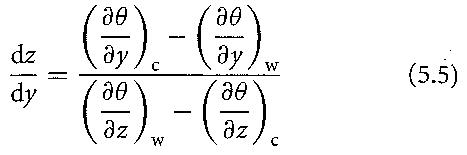 ATMS 316- Synoptic Fronts
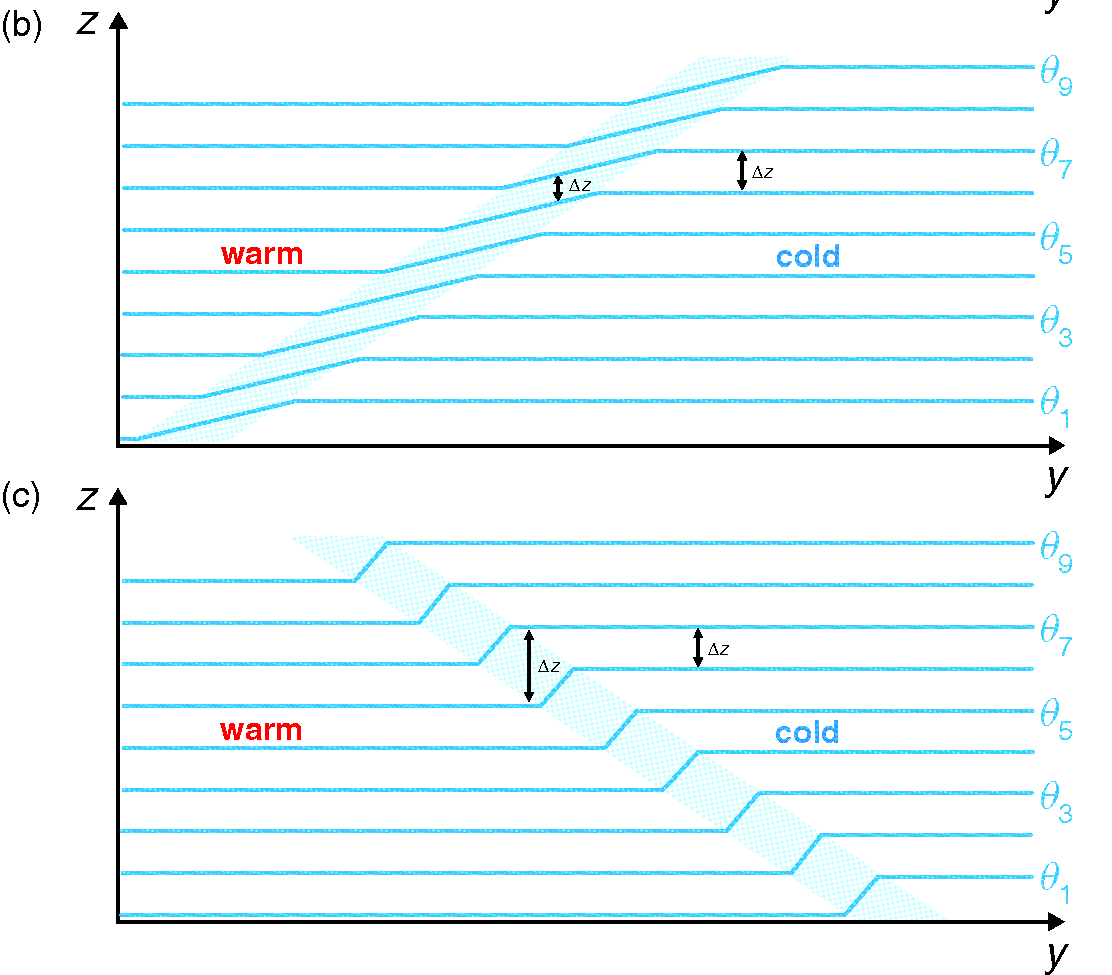 Slope of fronts
more realistic model
Eq. (5.5) implies that a frontal zone can tilt over the warm air while remaining statically stable [Panel (c)]
forward-tilting frontal zones are characterized by a relative minimum in static stability
Margules’ formula cannot predict warm occlusions nor forward-tilting cold fronts
ATMS 316- Synoptic Fronts
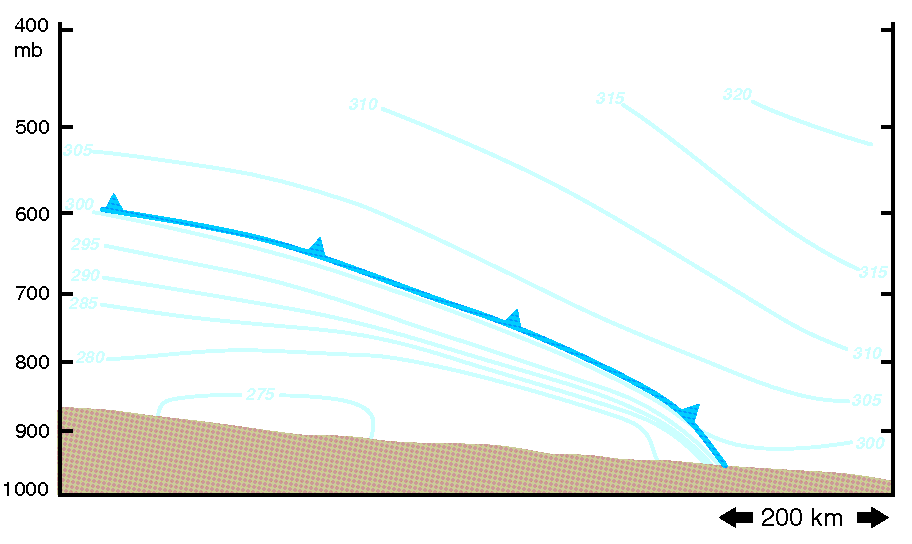 Kinematics of frontogenesis
frontogenesis
an increase in the magnitude of the horizontal density (temperature) gradient
frontolysis
a decrease in the magnitude of the horizontal density (temperature) gradient
ATMS 316- Synoptic Fronts
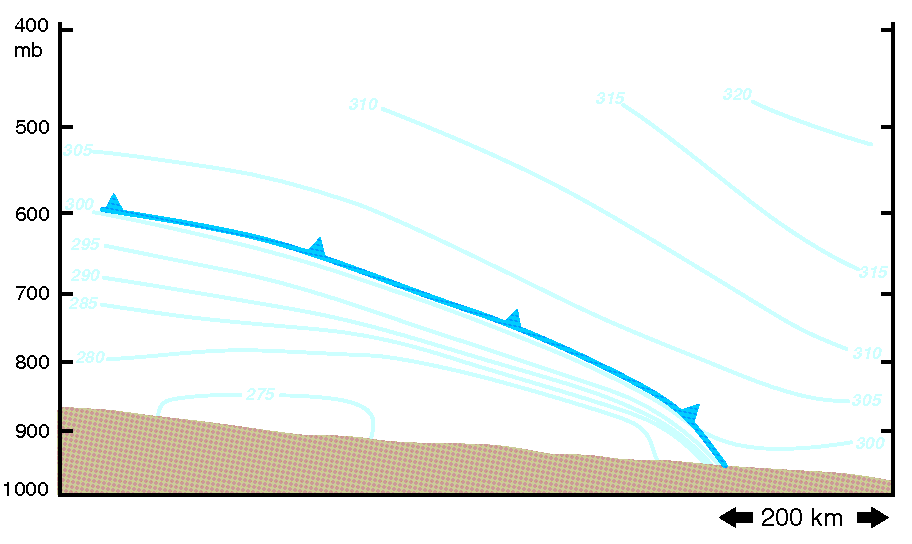 Kinematics of frontogenesis
expression for the time rate of change of the strength of the baroclinity along a front
Eq. (5.7) here
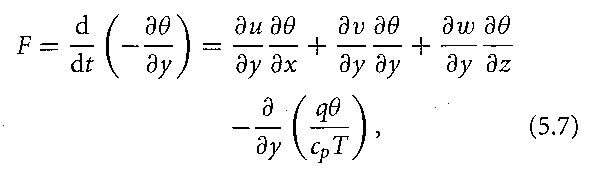 where F is the scalar frontogenetical function or accumulation of the potential temperature gradient. Note that the “+y” direction must be pointing normal to the front, toward the cold air.
ATMS 316- Synoptic Fronts
Kinematics of frontogenesis
scalar frontogenetical function (5.7) terms on RHS
horizontal shear (a)
confluence (b)
tilting (c)
diabatic heating (d)
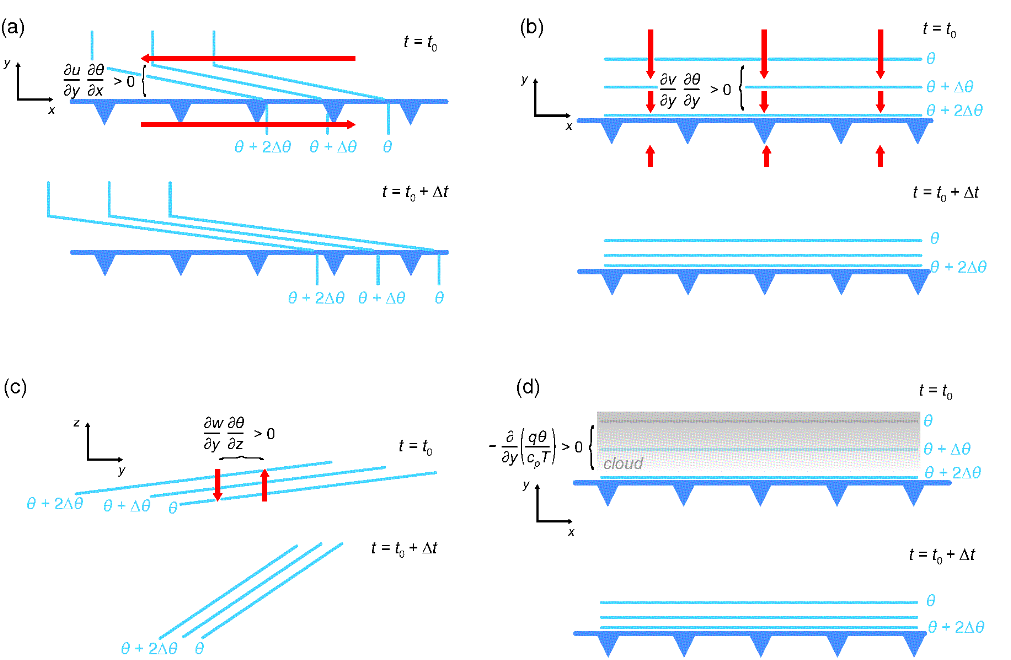 ATMS 316- Synoptic Fronts
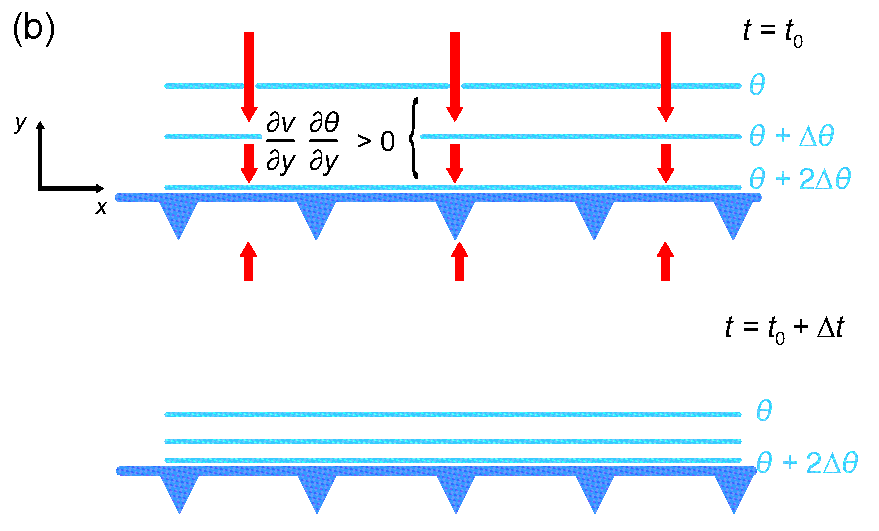 Kinematics of frontogenesis
the form of Eq. (5.7) implies that F is the change of the horizontal potential temperature gradient following a parcel’s motion
it is shown [see Eqs. (5.8) and (5.9)] that changes in frontal strength can be evaluated accurately using the terms on the RHS of Eq. (5.7) by following the frontal zone
ATMS 316- Synoptic Fronts
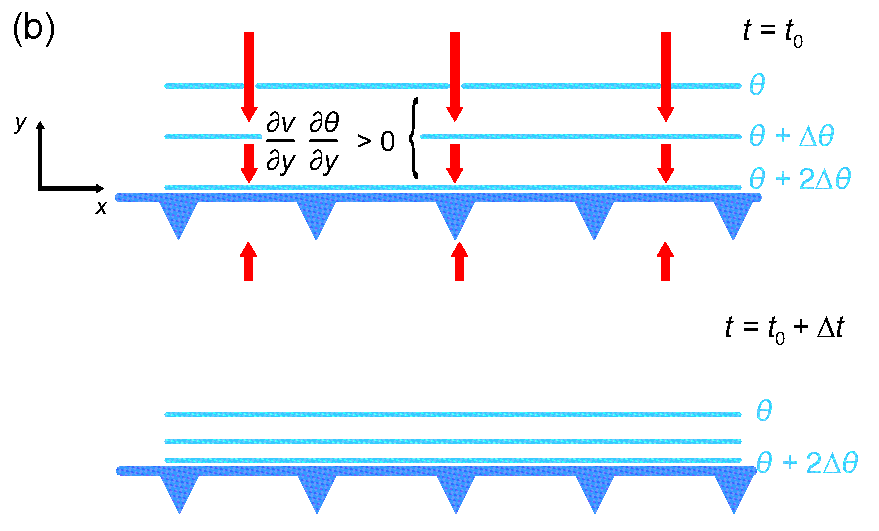 Kinematics of frontogenesis
For adiabatic, horizontal motion, Eq. (5.7) simplifies to
Eq. (5.10) here
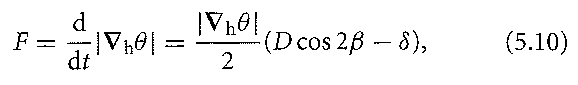 Note, Eq. (5.10) is evaluated using x and y axes that are unrotated
where b is the angle between the isentropes and the axis of dilatation,                       d is the horizontal divergence, and D is the resultant or total (stretching + shearing) deformation [see Eq. (5.11)]
ATMS 316- Synoptic Fronts
Kinematics of frontogenesis
Simplified frontogenetical function [ Eq. (5.10) ]
axis of dilatation is indicated by the dashed lines in the figure
axis along which a fluid element is stretched in a flow containing deformation
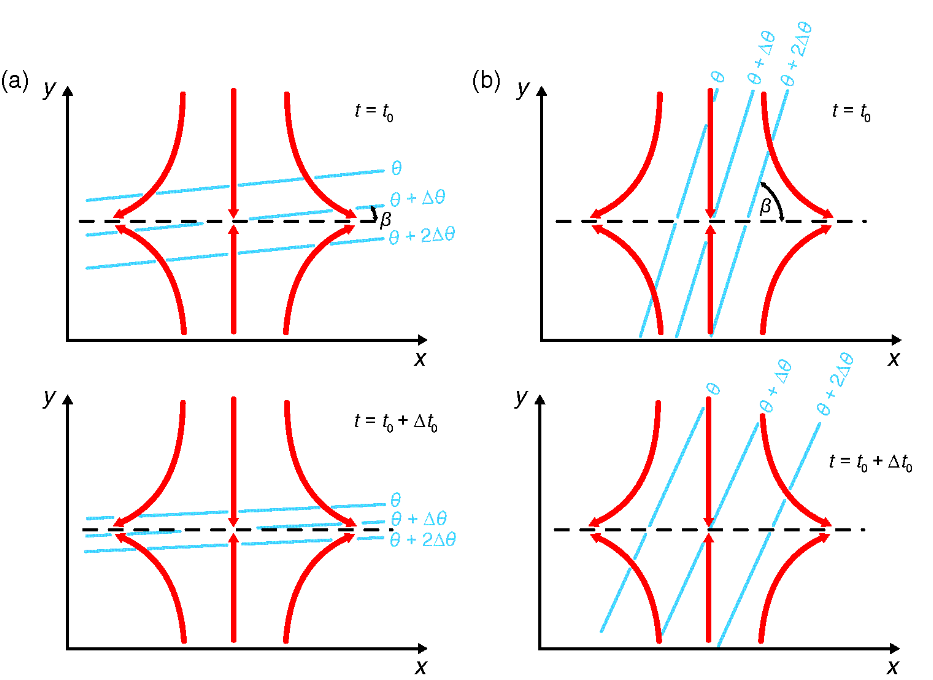 ATMS 316- Synoptic Fronts
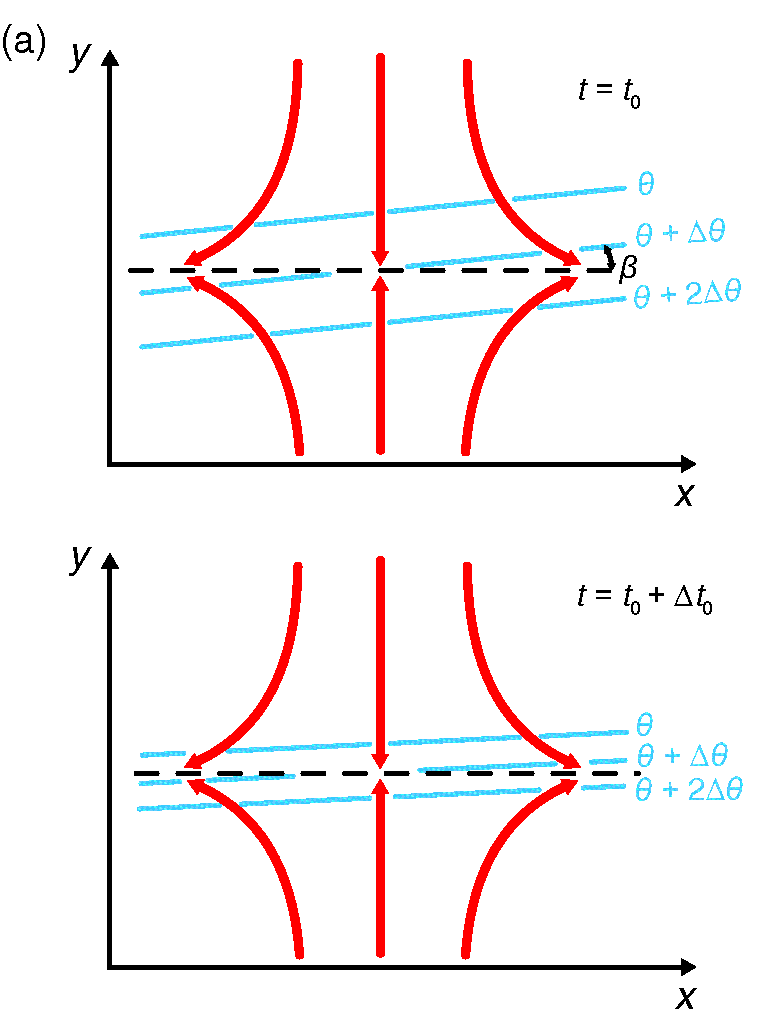 Kinematics of frontogenesis
Simplified frontogenetical function [ Eq. (5.10) ]
frontogenesis
whenever the total deformation field acts upon isentropes that are oriented within 45o of the axis of dilatation
convergence (d < 0)
ATMS 316- Synoptic Fronts
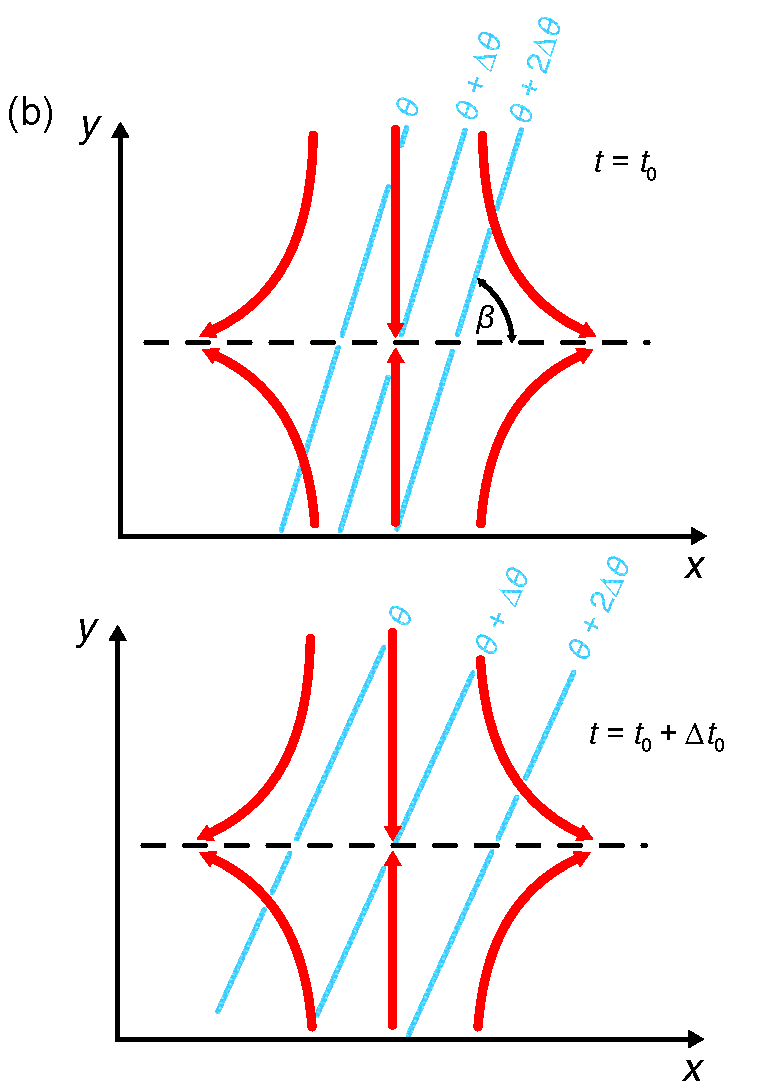 Kinematics of frontogenesis
Simplified frontogenetical function [ Eq. (5.10) ]
frontolysis
whenever the total deformation field acts upon isentropes that are oriented between 45o and 90o of the axis of dilatation
divergence (d > 0)
vorticity does not contribute directly but can affect frontogenesis or frontolysis by rotating the isentropes
ATMS 316- Synoptic Fronts
Dynamics of frontogenesis and the vertical circulation at fronts
positive feedback
ageostrophic wind accelerates frontogenesis once the process has started through geostrophic deformation
 KEY POINT!!
 also applies to frontolysis
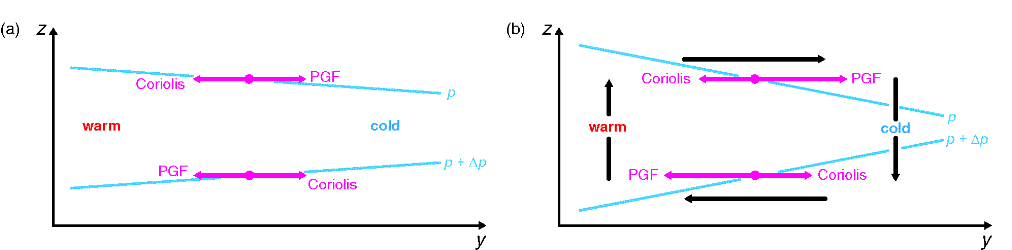 ATMS 316- Synoptic Fronts
Dynamics of frontogenesis and the vertical circulation at fronts
positive feedback
ageostrophic flow contributes through increasing confluence (v/y) defined in Eq. (5.7) as the horizontal temperature gradient increases, contributing to additional frontogenesis
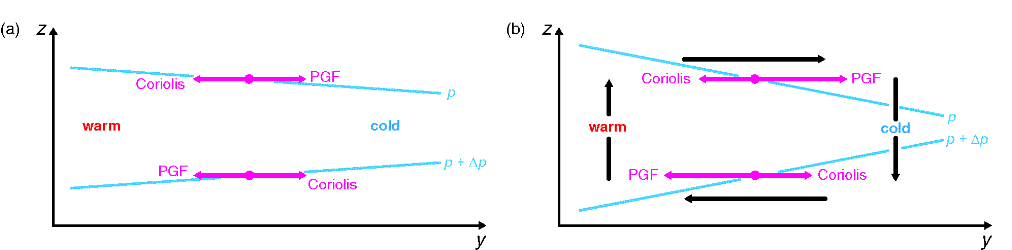 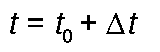 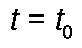 ATMS 316- Synoptic Fronts
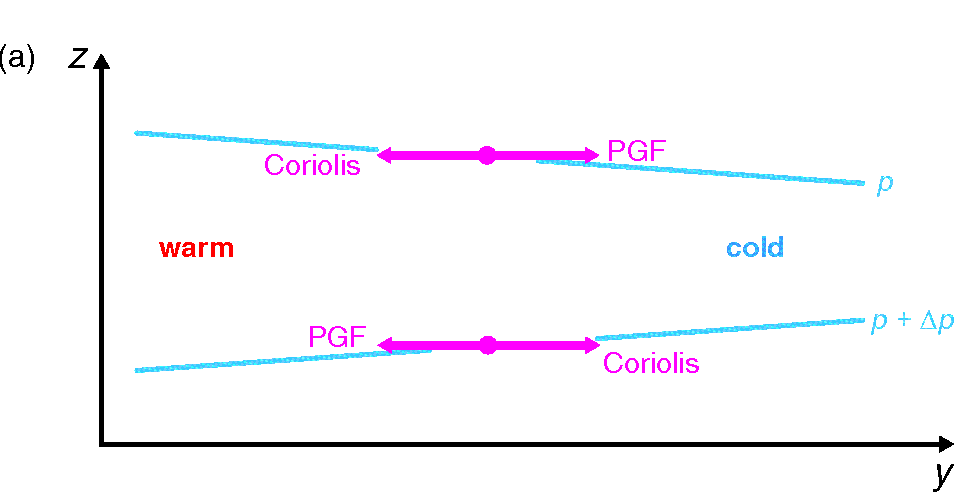 Dynamics of frontogenesis and the vertical circulation at fronts
feedback loop  thermal wind balance
hydrostatic and geostrophic balance
ageostrophic winds are a response that maintain thermal wind balance
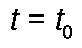 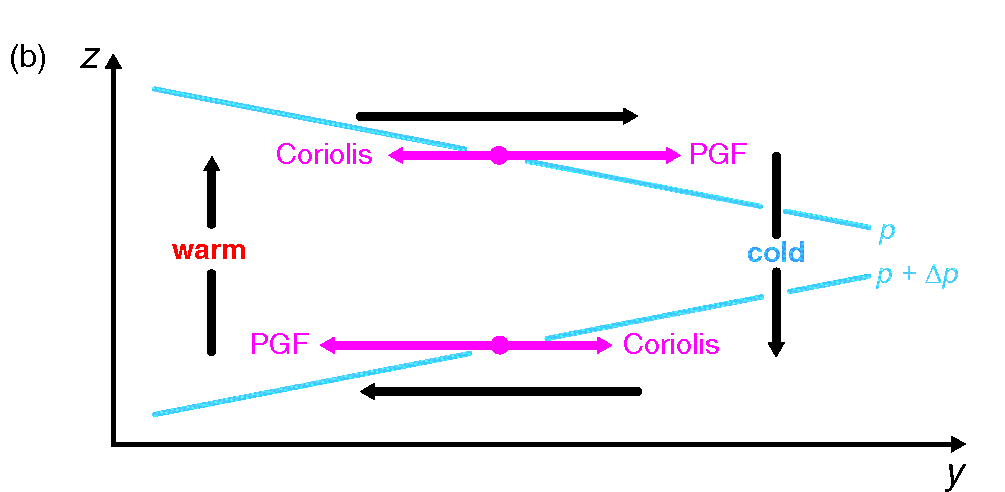 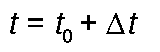 ATMS 316- Synoptic Fronts
Dynamics of frontogenesis and the vertical circulation at fronts
initial time [Panel (a)]
winds are in geostrophic balance
frontogenetical geostrophic deformation is advecting warmer air into the warm air and colder air into the cold air
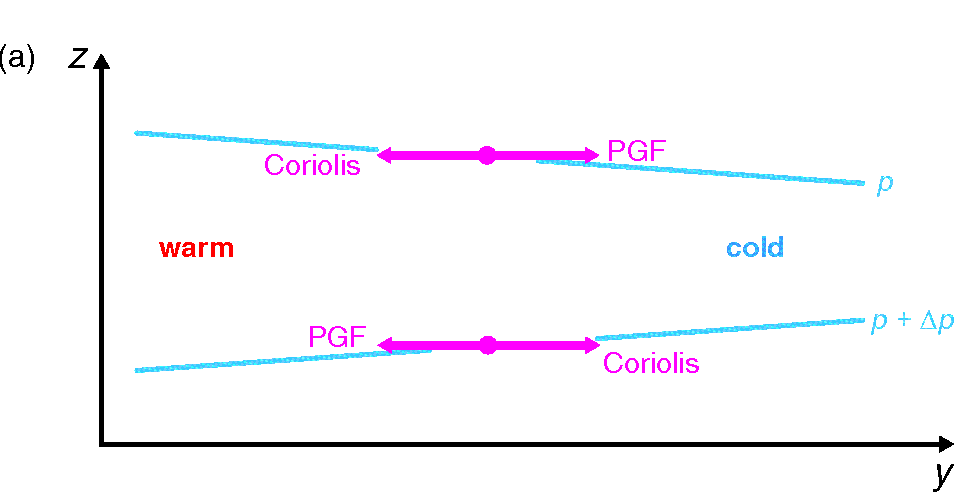 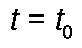 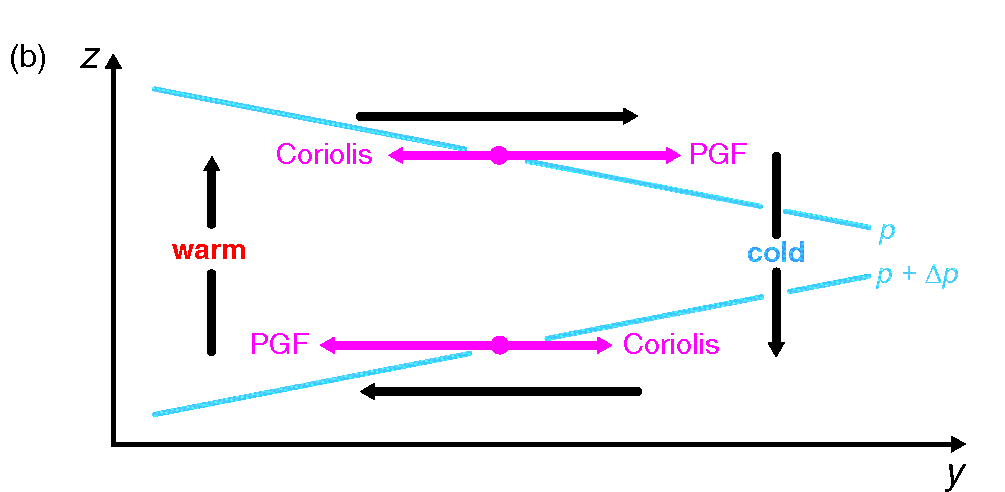 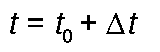 ATMS 316- Synoptic Fronts
Dynamics of frontogenesis and the vertical circulation at fronts
later time [Panel (b)]
winds are out of geostrophic balance
force imbalances yield ageostrophic winds that
accelerate the horizontal winds back into geostrophic balance*
force vertical motion (Continuity Equation)
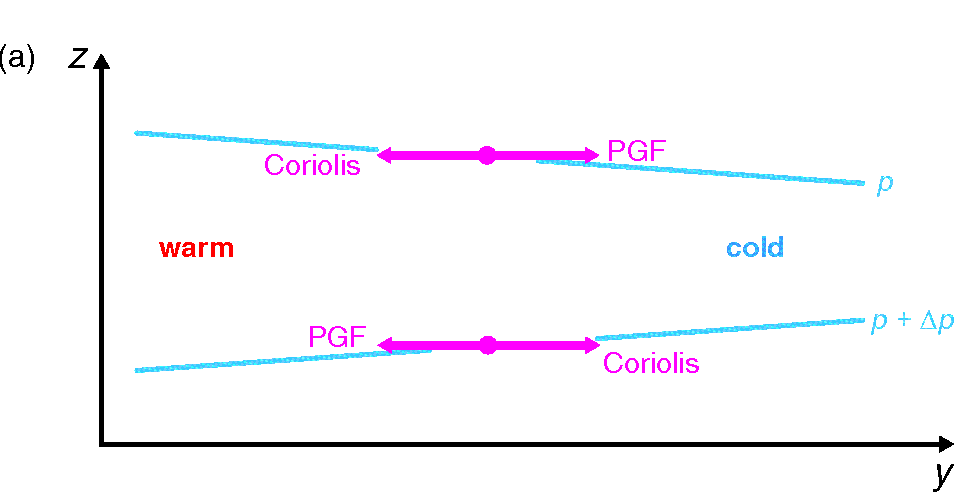 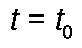 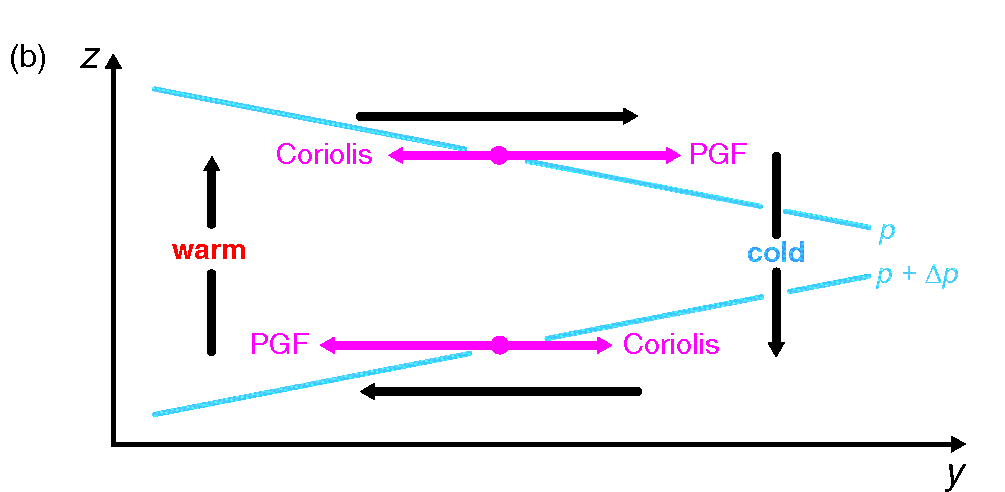 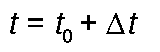 *see Eqs. (4.77) and (4.78)
ATMS 316- Synoptic Fronts
Dynamics of frontogenesis and the vertical circulation at fronts
later time [Panel (b)]
Coriolis force acts on the ageostrophic winds, increasing the vertical shear
necessary to maintain thermal wind balance in the presence of an increasing temperature gradient
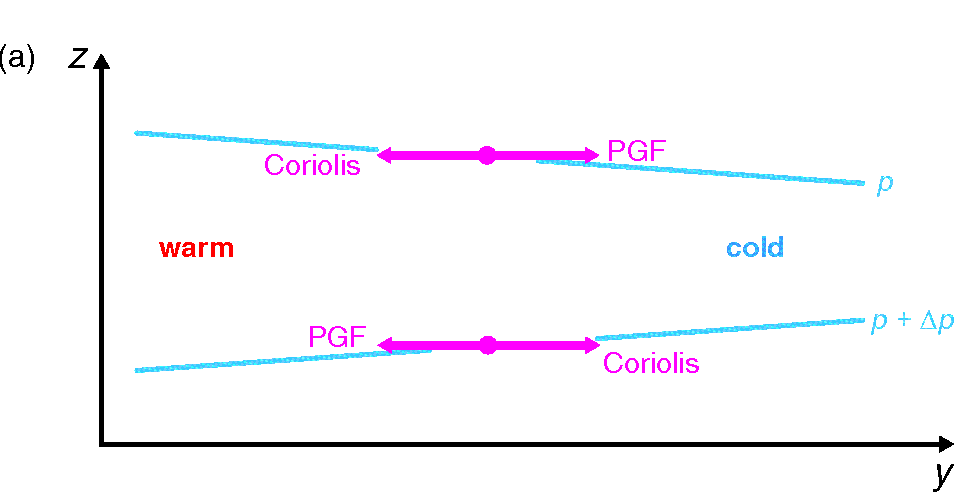 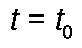 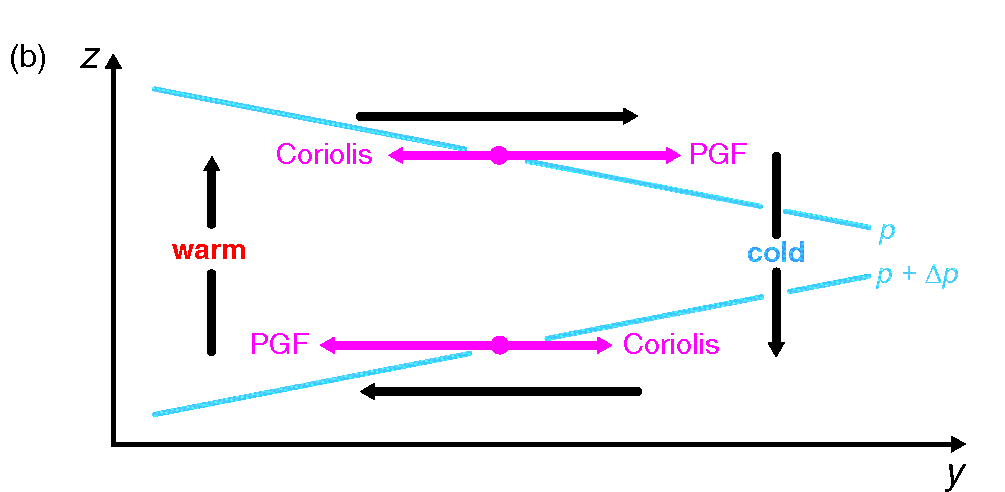 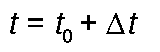 ATMS 316- Synoptic Fronts
Dynamics of frontogenesis and the vertical circulation at fronts
later time [Panel (b)]
vertical motion and attendant adiabatic cooling (rising) and warming (sinking) oppose the effects of the horizontal temperature advection by the geostrophic wind
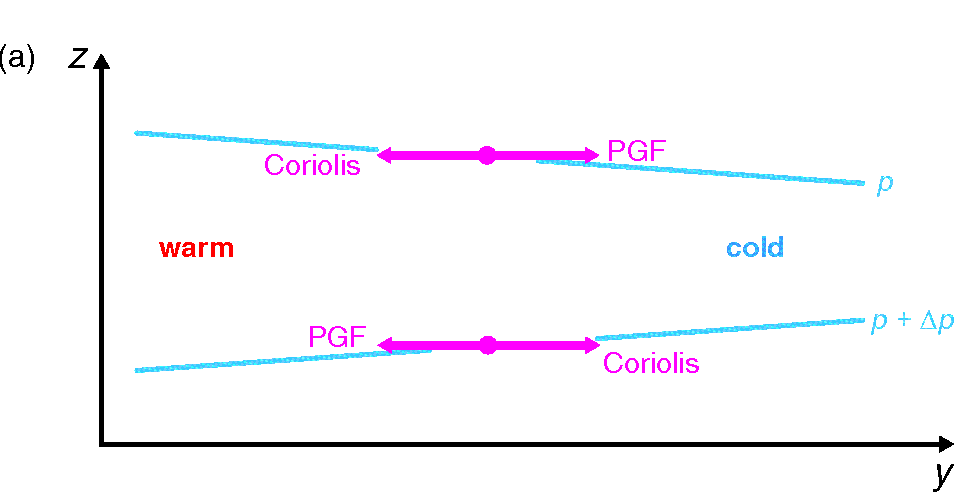 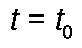 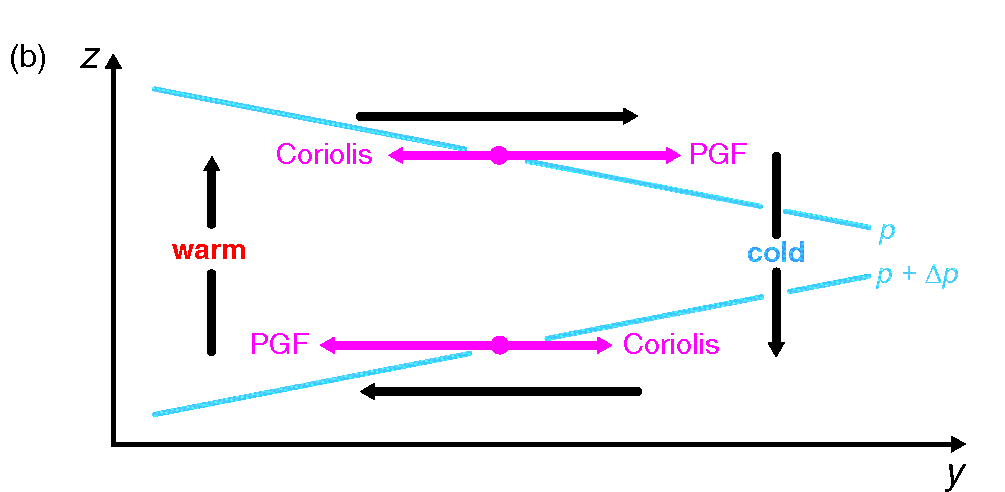 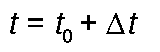 ATMS 316- Synoptic Fronts
Dynamics of frontogenesis and the vertical circulation at fronts
later, later time
ageostrophic horizontal winds further enhance (q/y), which then requires even stronger vertical motions and ageostrophic winds, leading to a continued enhancement of (v/y) and (q/y)
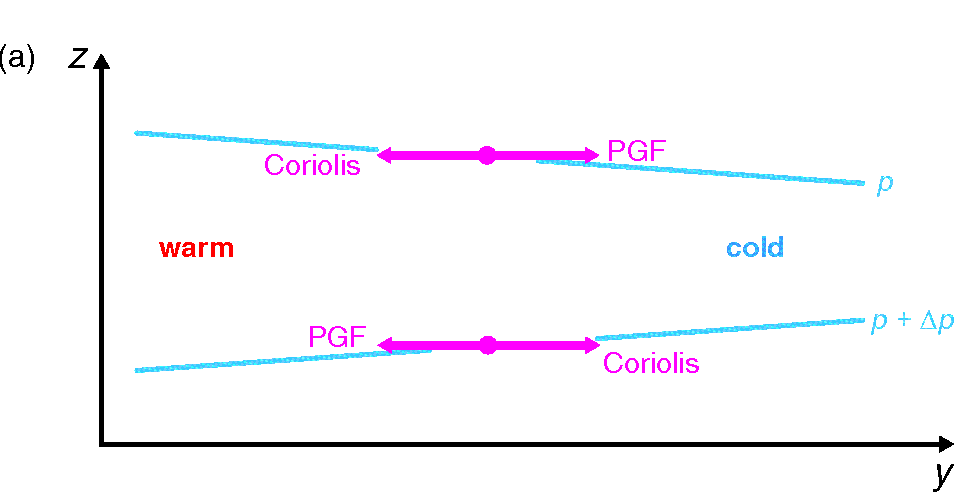 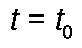 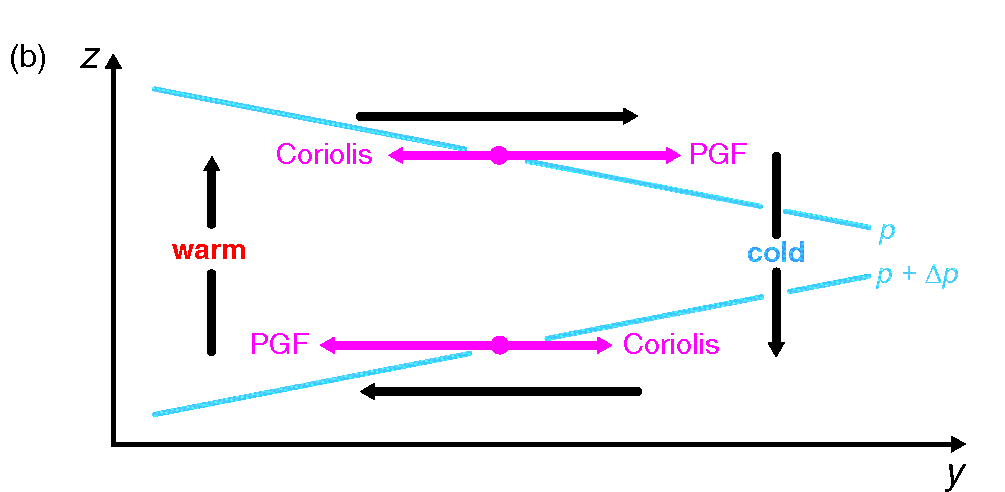 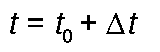 ATMS 316- Synoptic Fronts
Dynamics of frontogenesis and the vertical circulation at fronts
effects of ageostrophic wind
cannot be represented using the quasigeostrophic (QG) approximation
advections are only considered by the geostrophic wind
semigeostrophic momentum equations
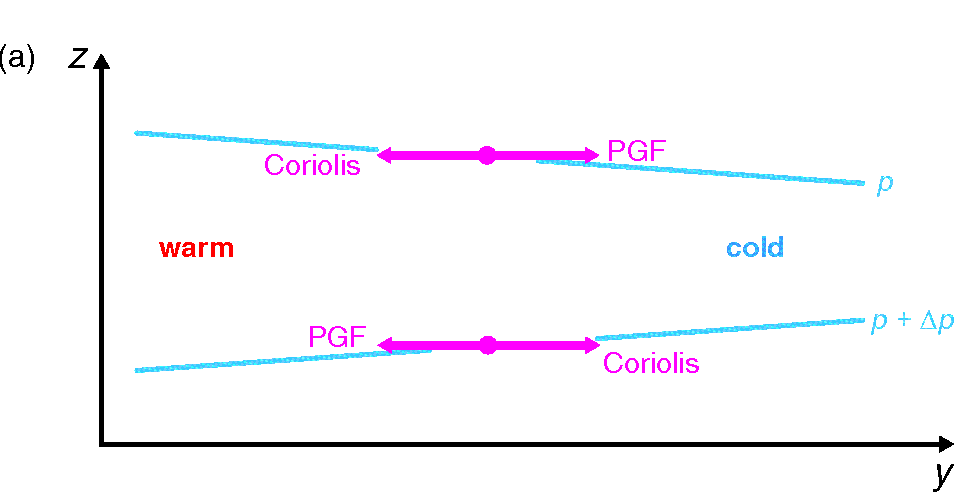 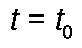 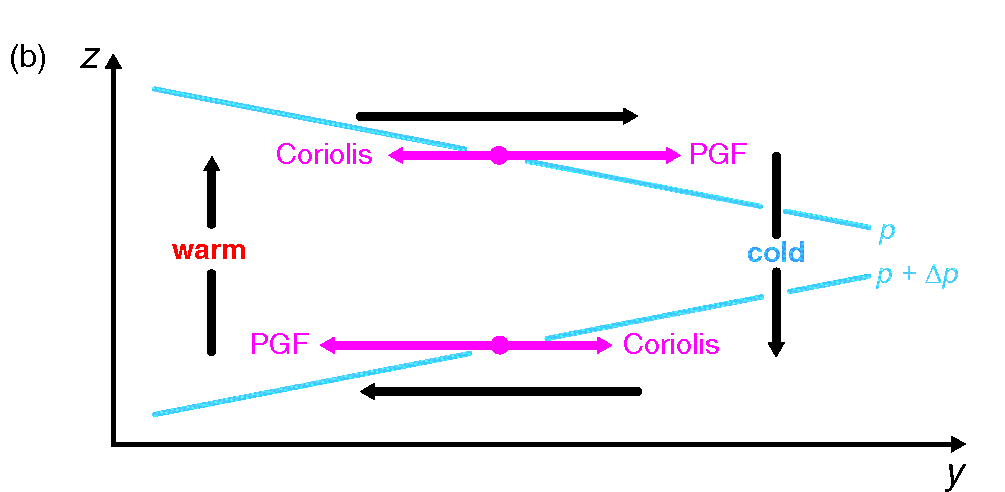 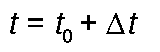 ATMS 316- Synoptic Fronts
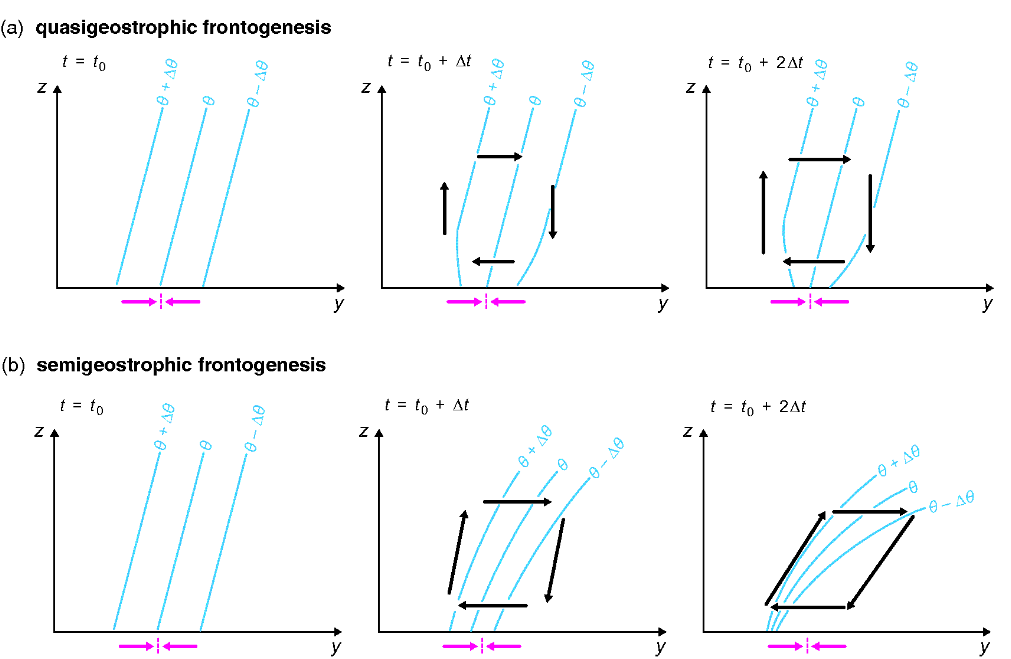 Dynamics of frontogenesis and the vertical circulation at fronts
semigeostrophic equations [Eqs. (5.12) and (5.13), rotated such that the +y axis points toward the cold air]
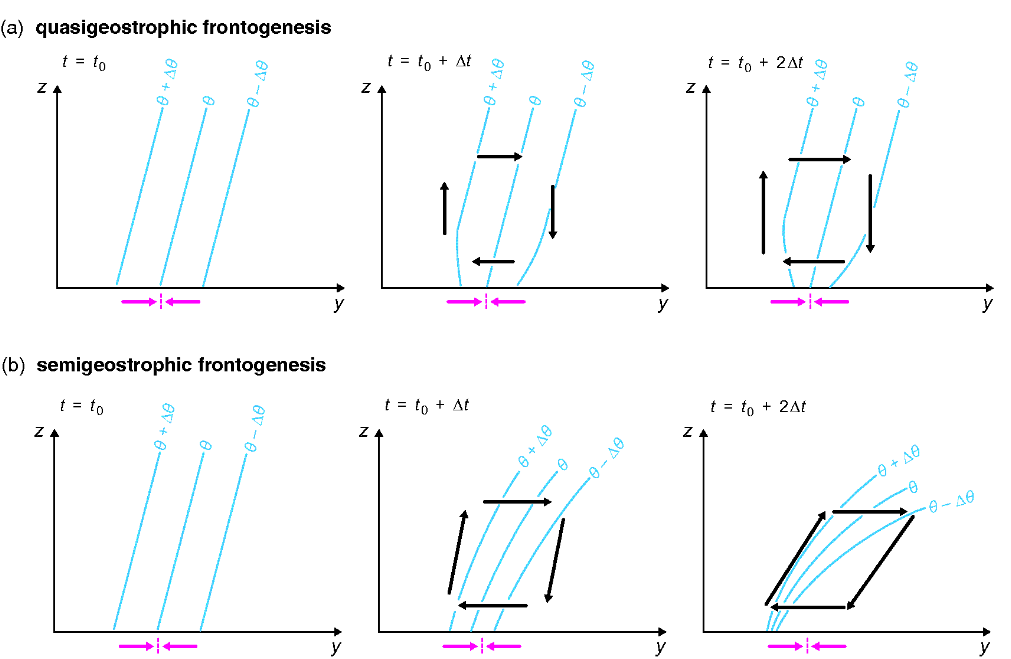 ATMS 316- Synoptic Fronts
Dynamics of frontogenesis and the vertical circulation at fronts
Fig (5.7) - large
ATMS 316- Synoptic Fronts
Dynamics of frontogenesis and the vertical circulation at fronts
without the deformation, divergence, and advections by the ageostrophic winds (QG), frontogenesis
proceeds too slowly
frontal zone tilt is unrealistic
air on warm side of front is unrealistically statically unstable
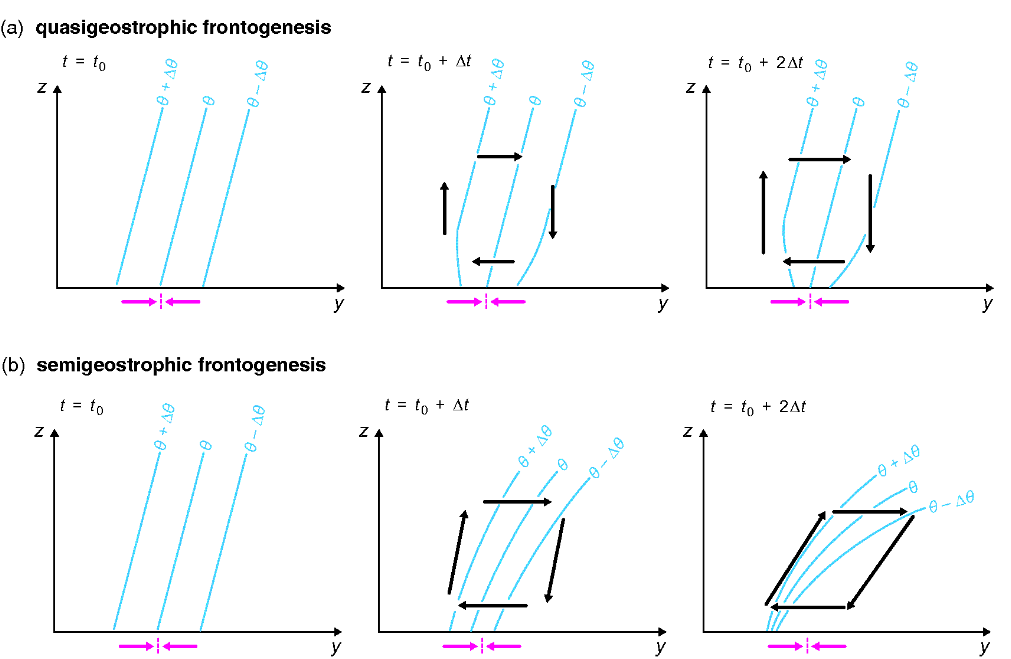 ATMS 316- Synoptic Fronts
Dynamics of frontogenesis and the vertical circulation at fronts
Sawyer-Eliassen equation
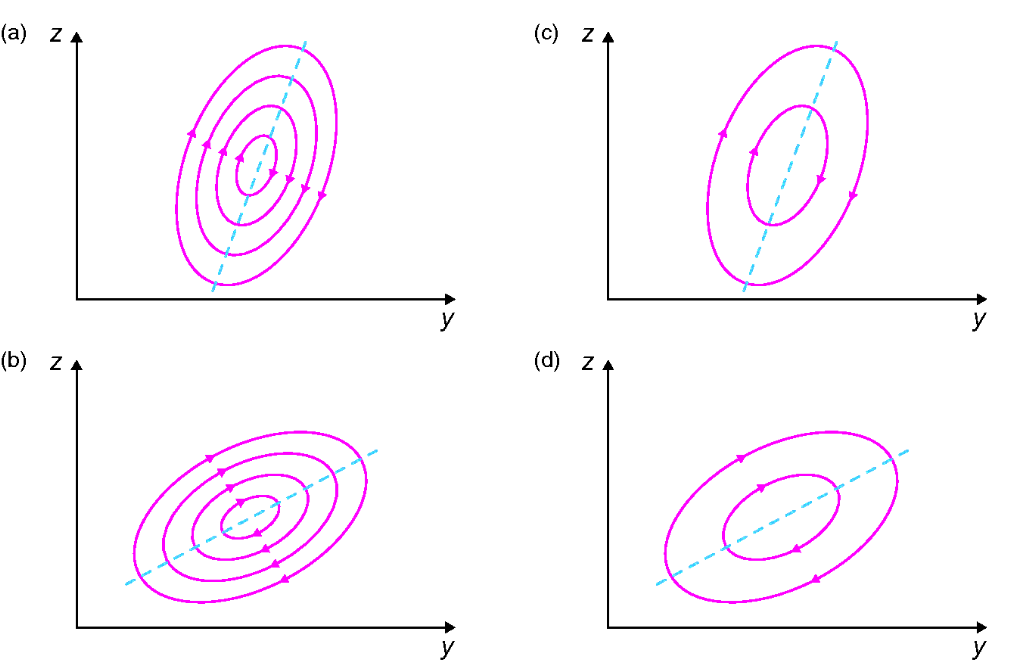 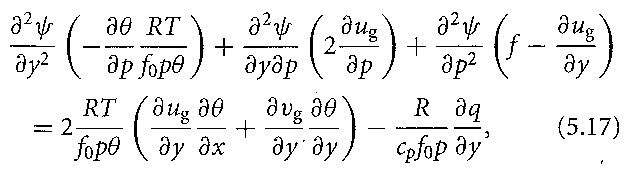 The Sawyer-Eliassen equation gives the structure of the vertical circulation associated with frontogenesis or frontolysis under given atmospheric conditions
ATMS 316- Synoptic Fronts
Dynamics of frontogenesis and the vertical circulation at fronts
Sawyer-Eliassen equation
LHS
static stability
inertial stability
horizontal temperature gradient
RHS
frontogenetical forcing by the geostrophic wind
differential diabatic heating
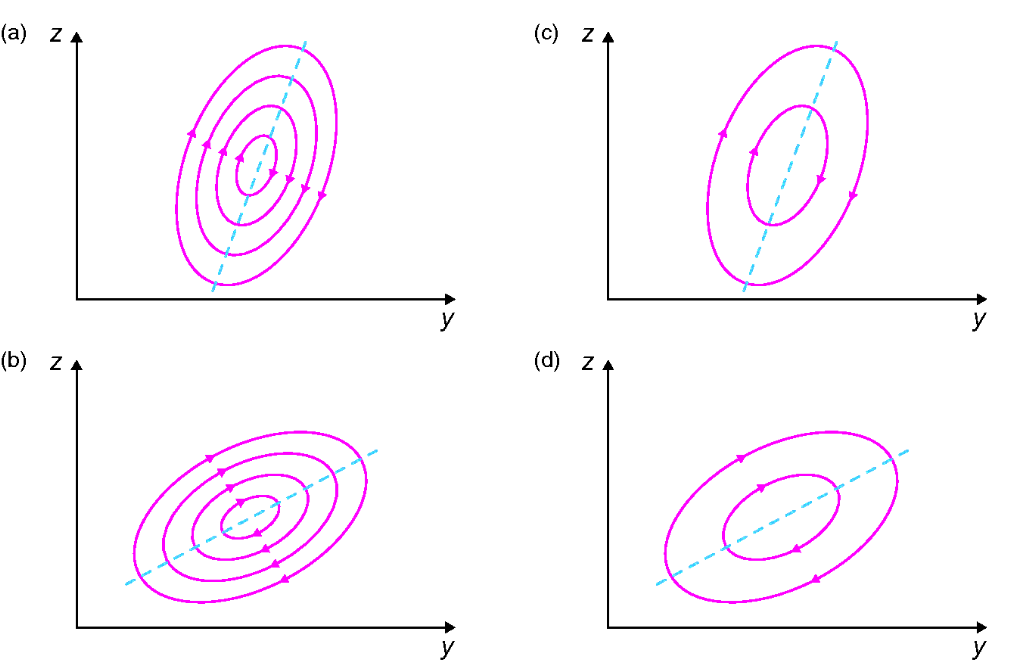 ATMS 316- Synoptic Fronts
Dynamics of frontogenesis and the vertical circulation at fronts
Sawyer-Eliassen equation
linear, second-order partial differential equation
if elliptical, frontal circulation is entirely determined by the RHS terms [see Eq. (5.19) for ellipticity condition]
if hyperbolic, non-unique solutions arise
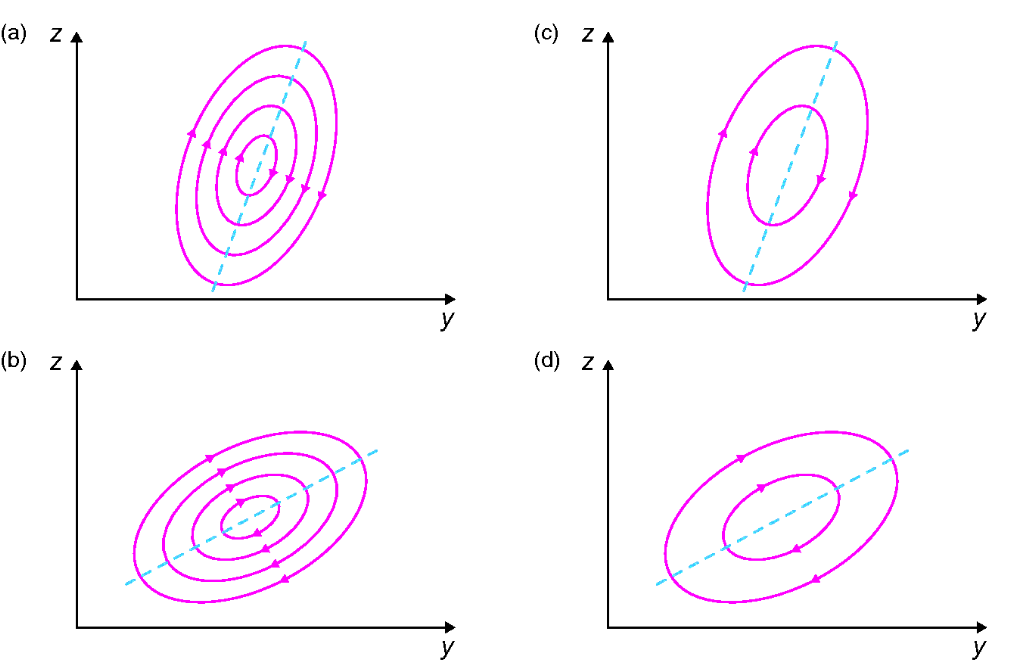 equation is hyperbolic if the atmosphere is statically, inertially, or symmetrically unstable
ATMS 316- Synoptic Fronts
Dynamics of frontogenesis and the vertical circulation at fronts
Sawyer-Eliassen equation
RHS [Eq. (5.17)] (forcing)
thermally direct circulation
(RHS +)
thermally indirect circulation 
(RHS -)
intensity of the circulation is proportional to the magnitude of the RHS forcing
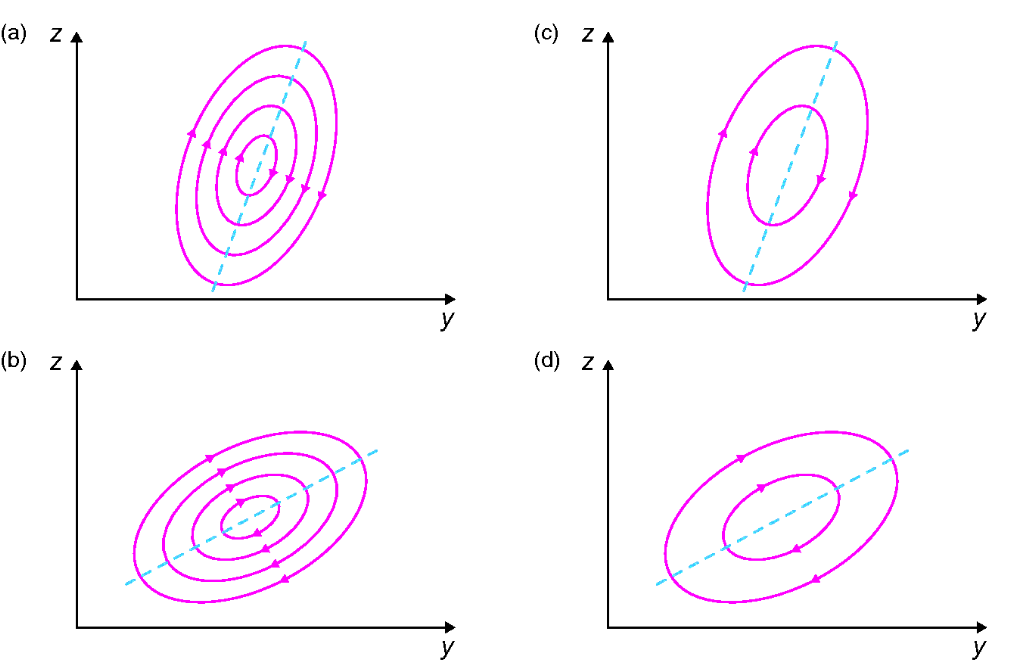 ATMS 316- Synoptic Fronts
Dynamics of frontogenesis and the vertical circulation at fronts
Sawyer-Eliassen equation
cold fronts (a, b)
stronger vertical circulations
sharper temperature gradients
both deformation terms in the “frontogenetical forcing by the geostrophic wind” term on the RHS of Eq. (5.17) are usually frontogenetic
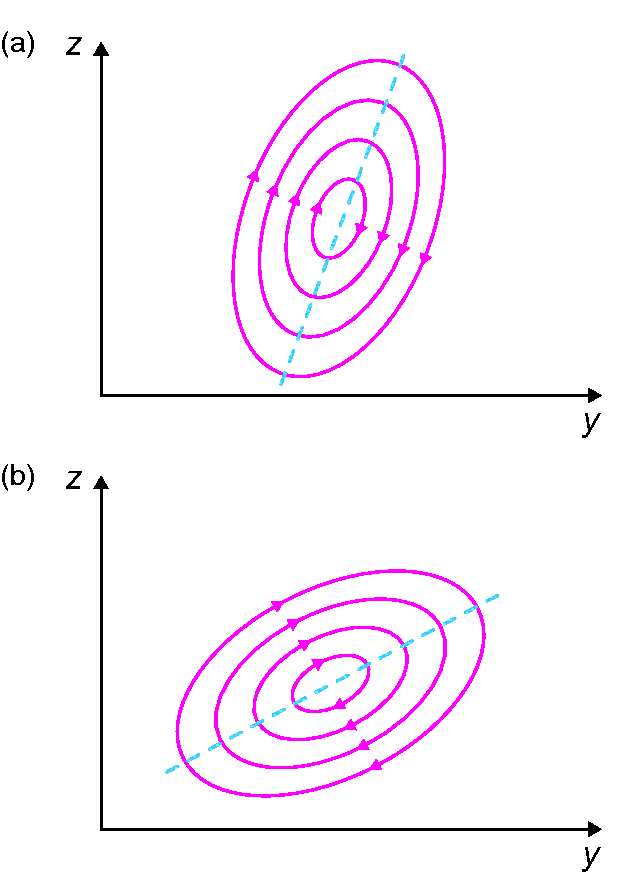 ATMS 316- Synoptic Fronts
Dynamics of frontogenesis and the vertical circulation at fronts
Sawyer-Eliassen equation
warm fronts (c, d)
weaker vertical circulations
weaker temperature gradients
first term of the “frontogenetical forcing by the geostrophic wind” sum on the RHS of Eq. (5.17) often opposes frontogenesis (is negative)
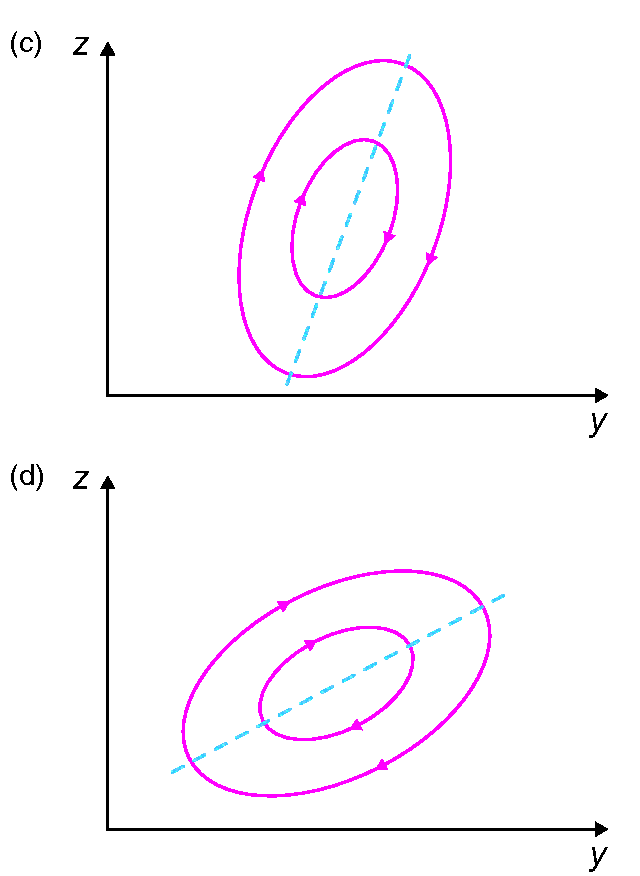 ATMS 316- Synoptic Fronts
Dynamics of frontogenesis and the vertical circulation at fronts
eccentricity of the ageostrophic circulation, controlled by the relative strengths of
static stability
inertial stability
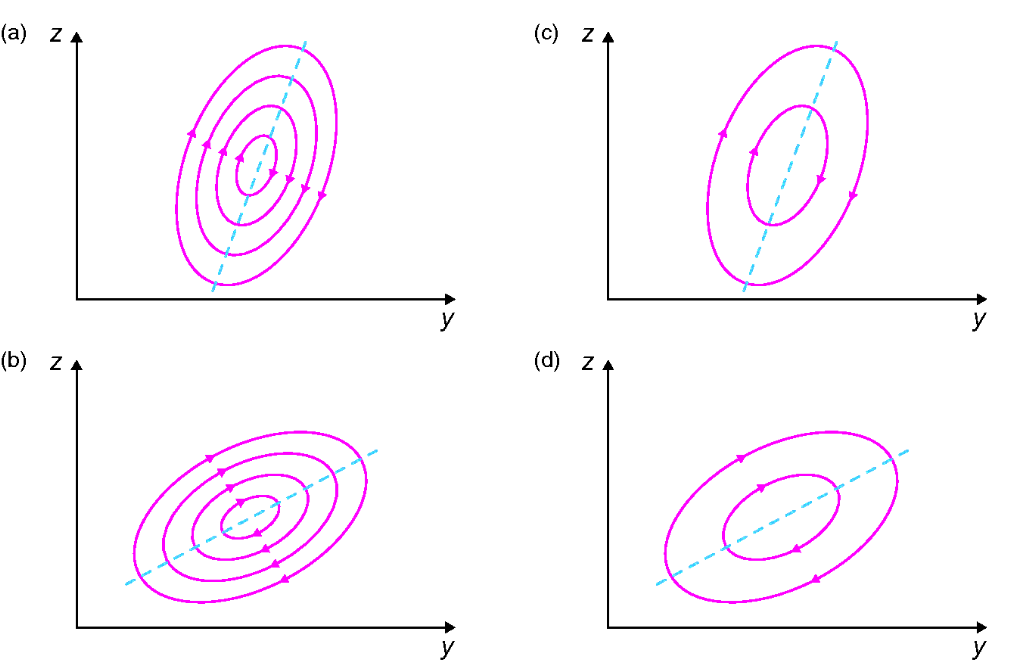 ATMS 316- Synoptic Fronts
Dynamics of frontogenesis and the vertical circulation at fronts
eccentricity of the ageostrophic circulation
static stability >> inertial stability  ‘squashed’ in the vertical ( b & d )
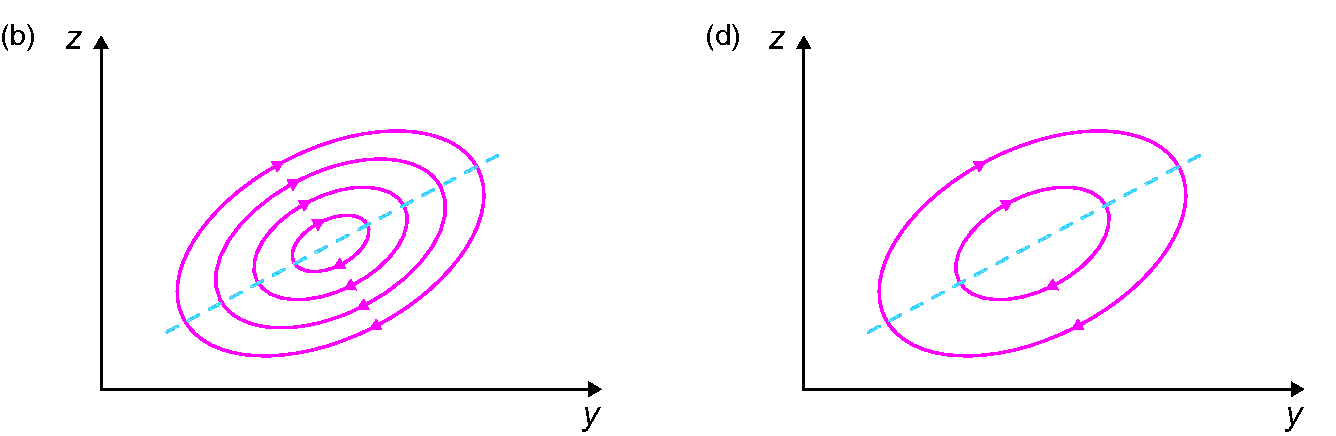 ATMS 316- Synoptic Fronts
Dynamics of frontogenesis and the vertical circulation at fronts
eccentricity of the ageostrophic circulation
static stability << inertial stability  ‘squashed’ in the horizontal ( a & c )
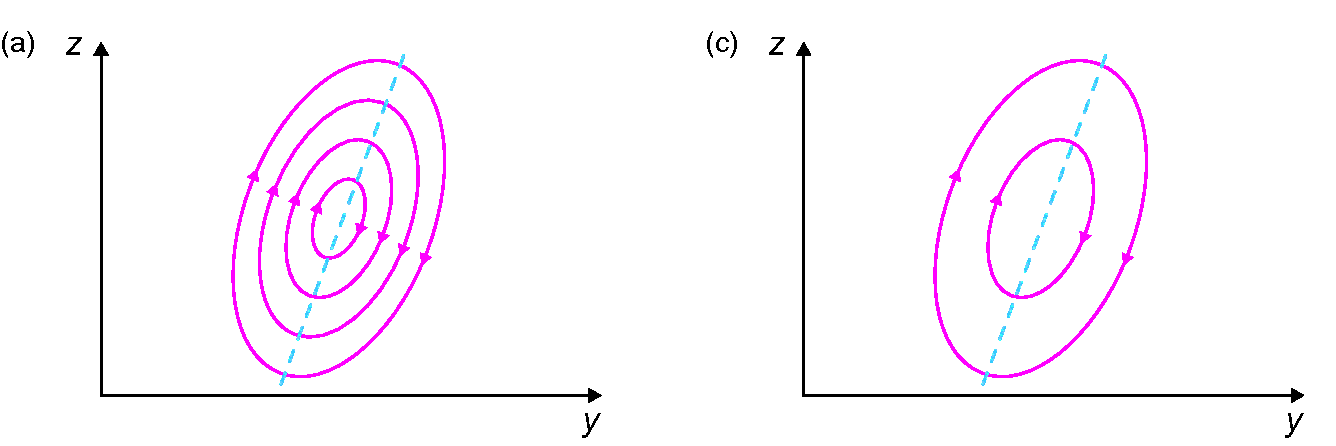 ATMS 316- Synoptic Fronts
Dynamics of frontogenesis and the vertical circulation at fronts
eccentricity of the ageostrophic circulation
tilt of the major axis of the ageostrophic circulation is equal to the slope of local geostrophic absolute momentum (Mg) surfaces
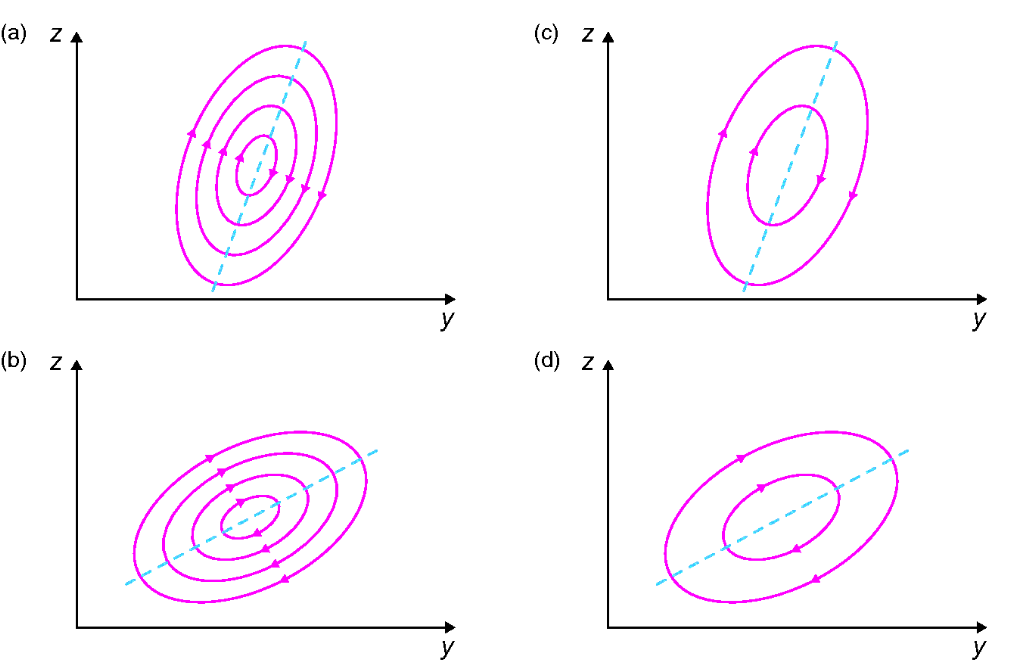 Mg = ug – f y    [see Section 3.3]
ATMS 316- Synoptic Fronts
Dynamics of frontogenesis and the vertical circulation at fronts
slope of local geostrophic absolute momentum (Mg) surface
For a given horizontal shear of the geostrophic wind, the slope of an Mg surface [front*] decreases as the horizontal temperature gradient increases
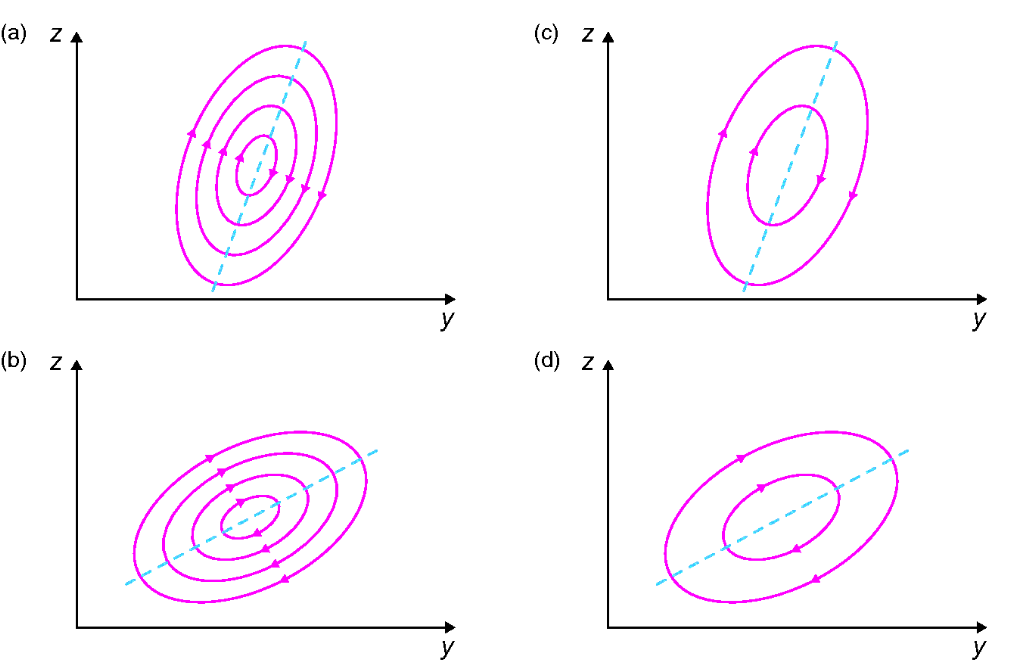 *similar conclusion reached using Margules’ formula (5.2)
ATMS 316- Synoptic Fronts
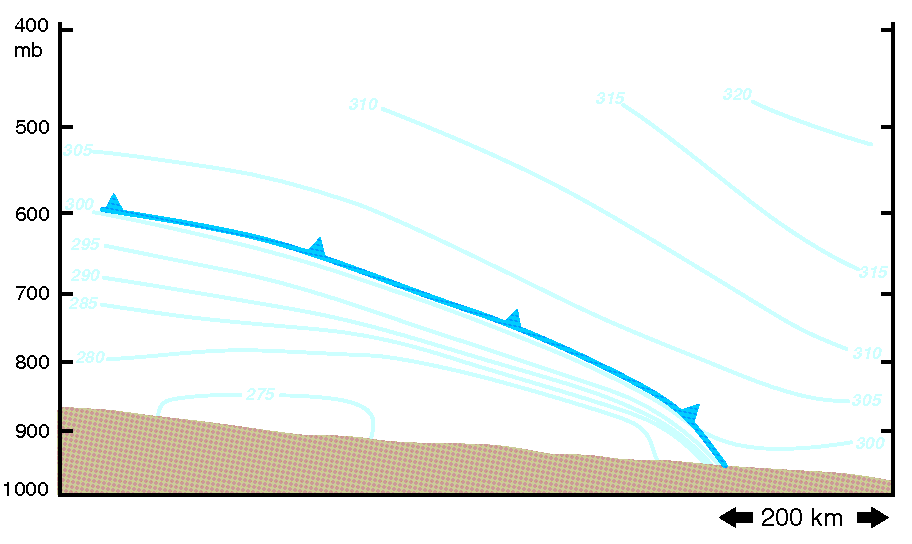 Dynamics of frontogenesis and the vertical circulation at fronts
frontogenetical geostrophic deformation acting on a preexisting temperature gradient “jump starts” frontogenesis
intensity of a front is limited by vertical and horizontal mixing
prevents the magnitude of the horizontal temperature gradient from becoming infinitely large
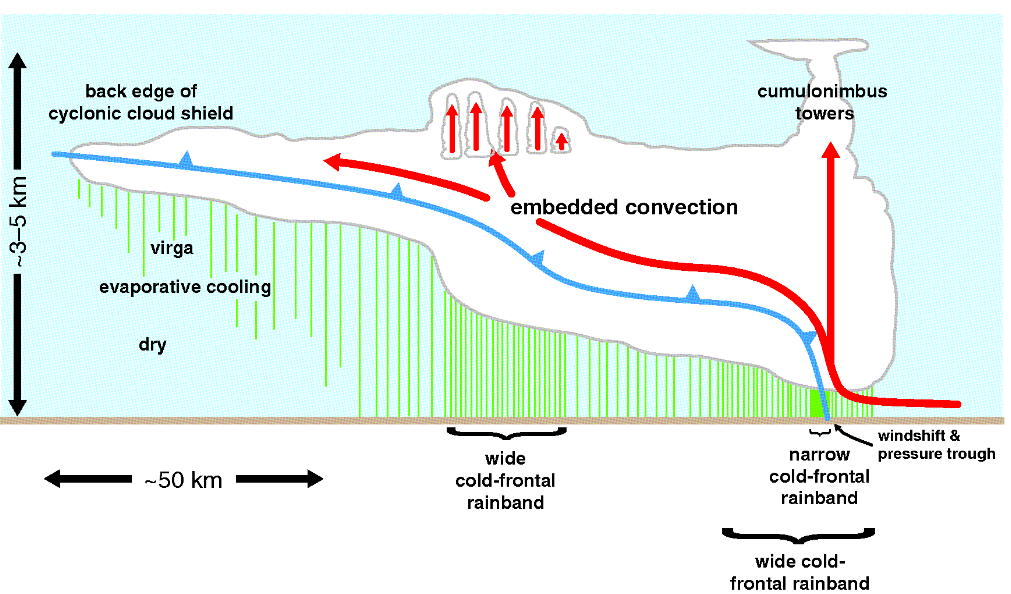 ATMS 316- Synoptic Fronts
Frontal rainbands
mesoscale
narrow cold-frontal rainbands; convective
wide cold-frontal rainbands; enhanced stratiform precipitation
warm-frontal rainbands; enhanced stratiform precipitation
warm-sector rainbands; convective or stratiform
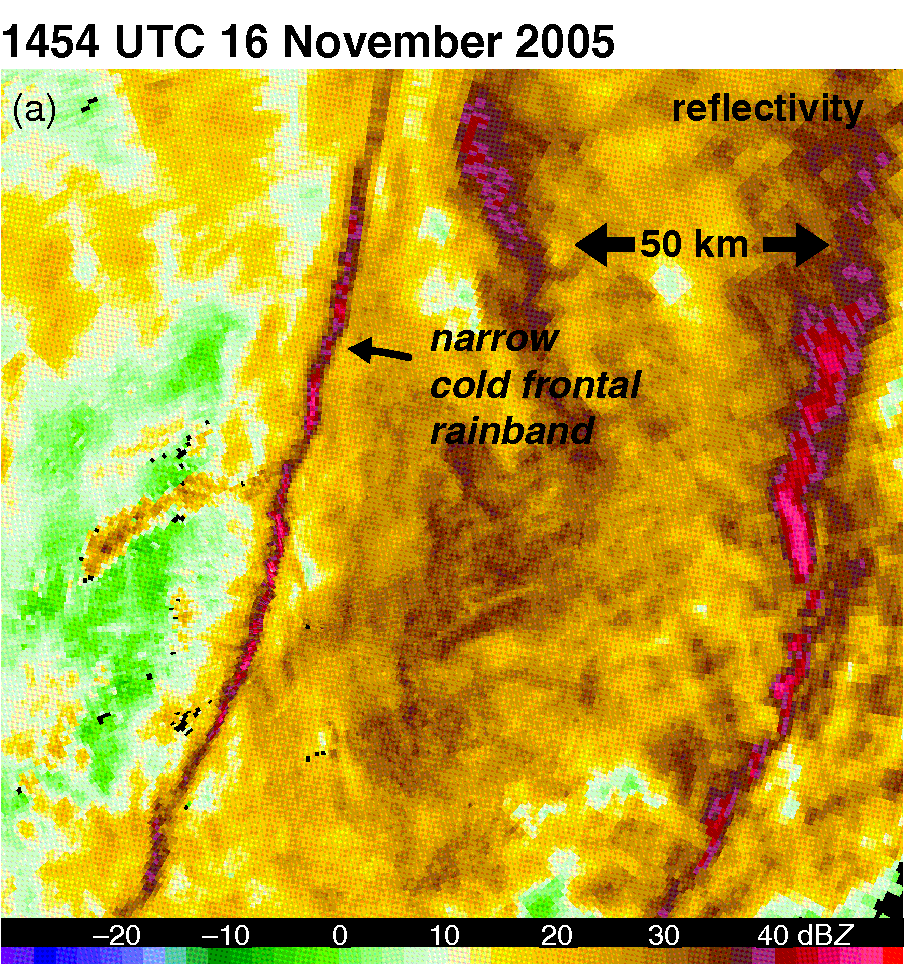 ATMS 316- Synoptic Fronts
Frontal rainbands
mesoscale
narrow cold-frontal rainbands
cross-band dimension as small as 1-2 km [Panel (a)]
along surface front, at the location of the wind shift [Panel (b)]
intense updrafts (10 m s-1) at altitudes as low as 1 km
can spawn tornadoes
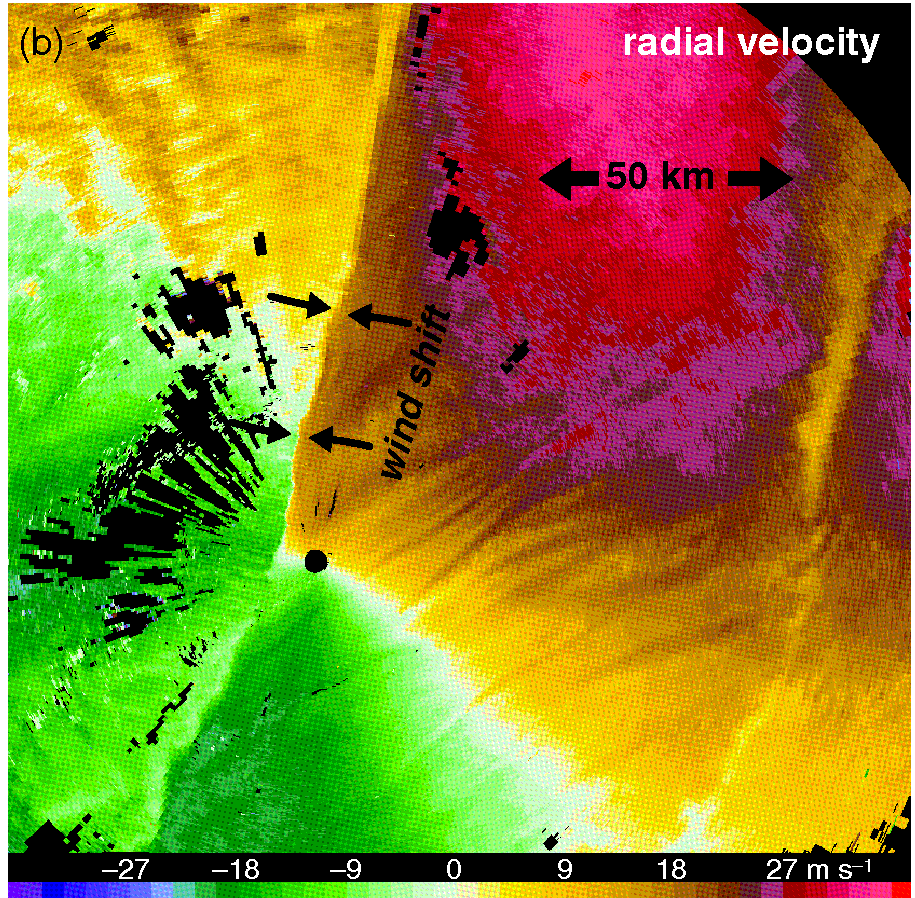 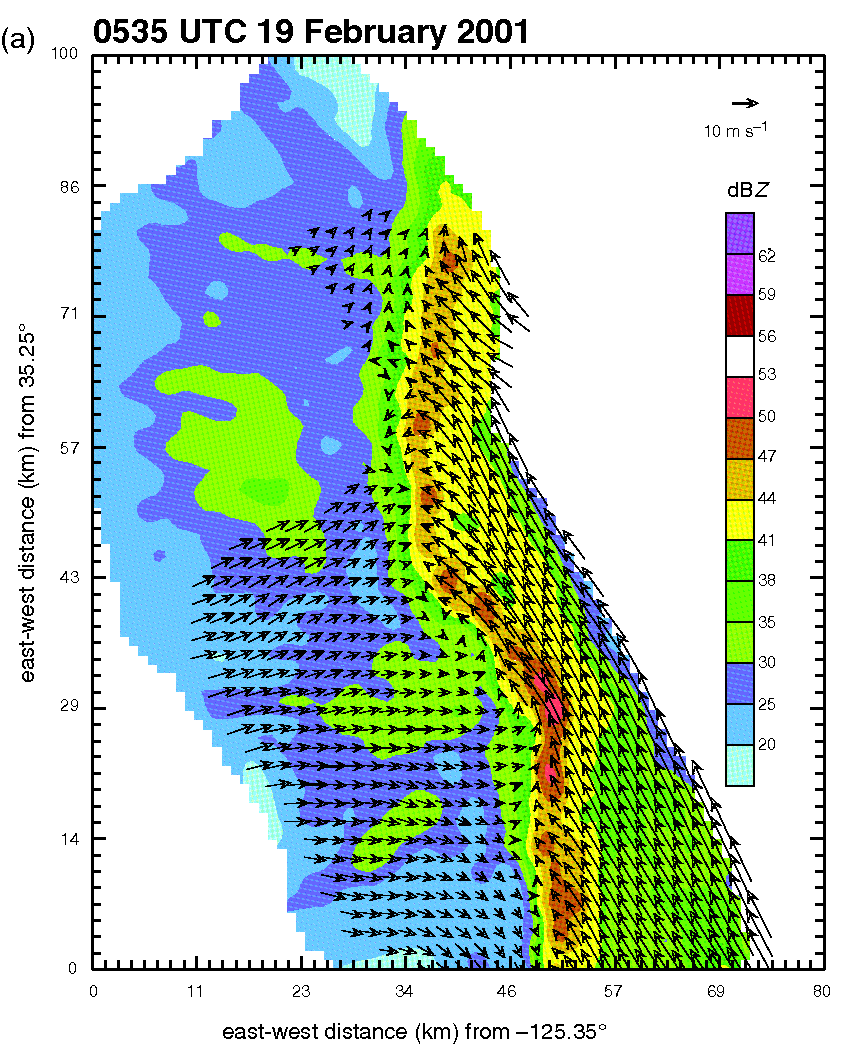 ATMS 316- Synoptic Fronts
Frontal rainbands
mesoscale
narrow cold-frontal rainbands
form of forced convection
driven principally by vertical perturbation pressure gradients associated with the vertical circulation along the front
neutrally stratified [Panel (b)]
little work needed to sustain updrafts
laminar rope cloud in strongly stratified environments
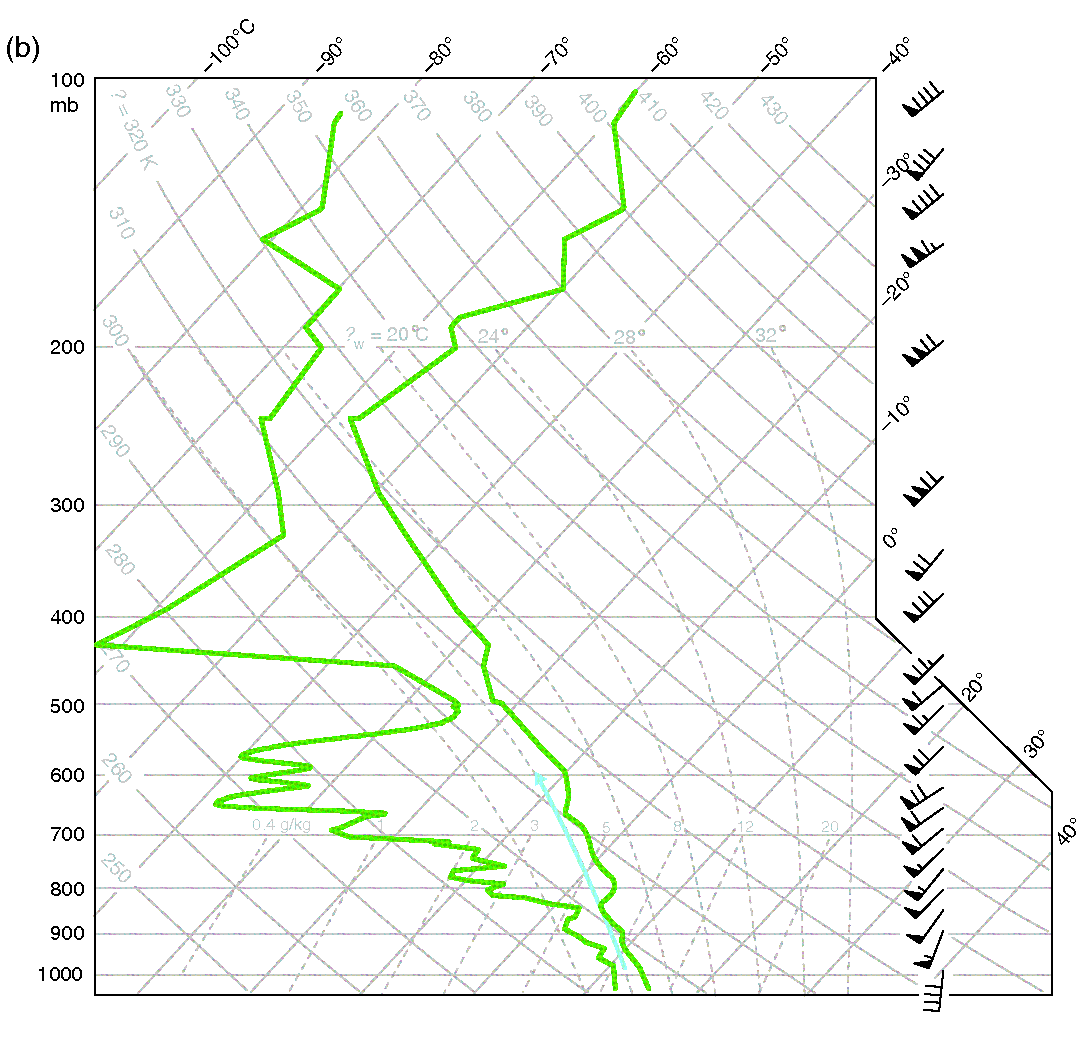 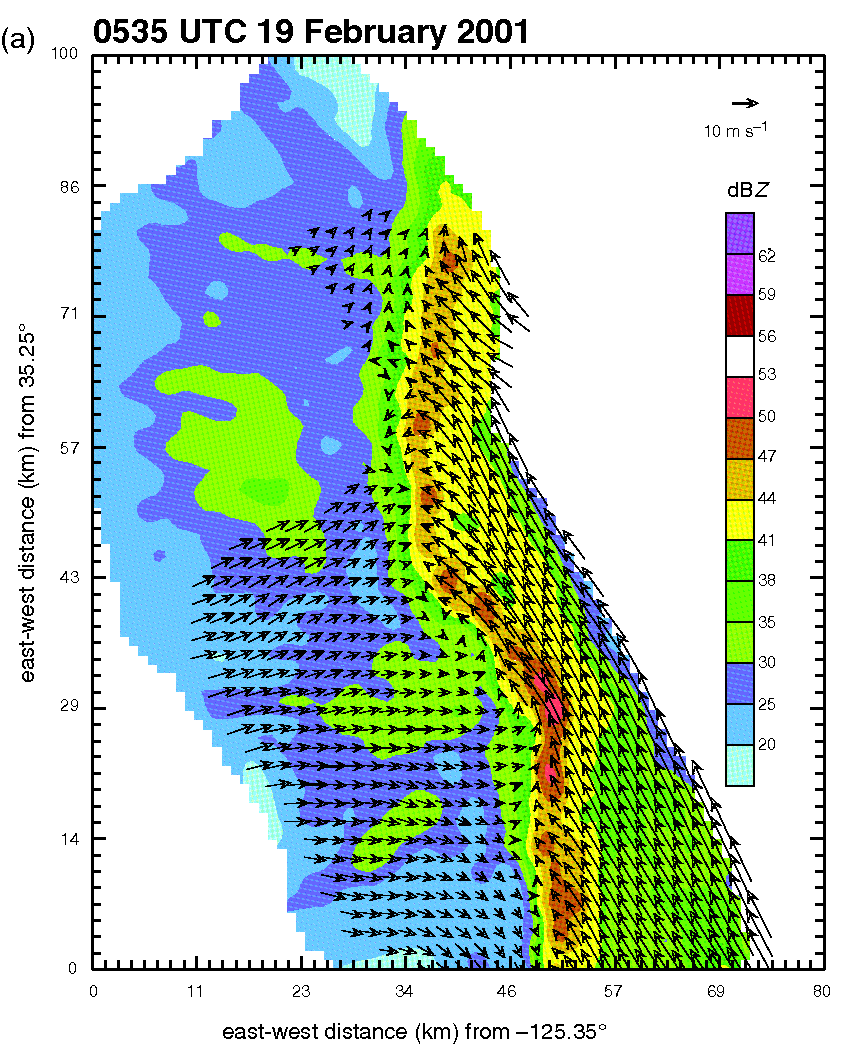 ATMS 316- Synoptic Fronts
Frontal rainbands
mesoscale
narrow cold-frontal rainbands
maintenance depends on a balance between
horizontal vorticity in prefrontal air mass
vertical circulation along the leading portion of the cold air mass
kinks and breaks in the rainband [Panel (a)], core-and-gap structure
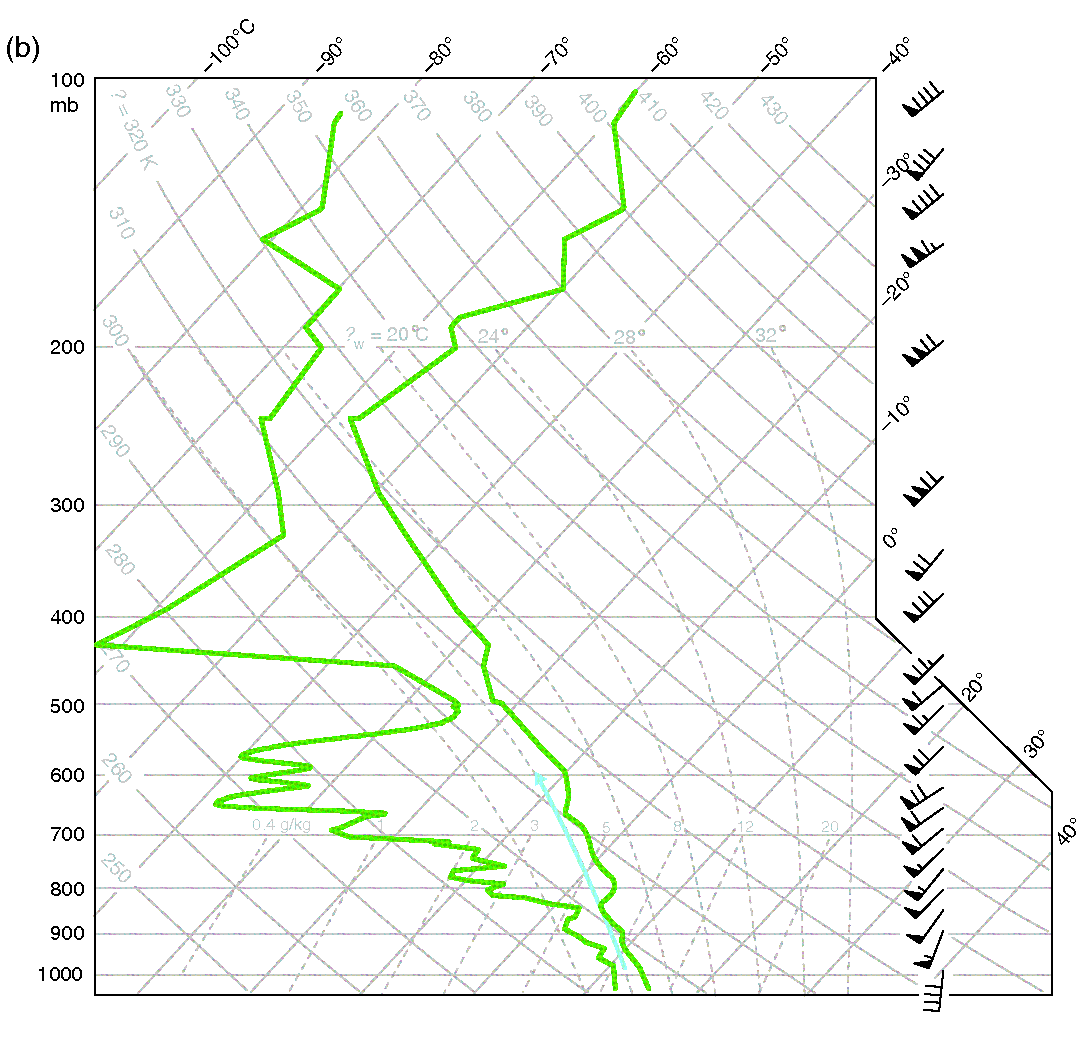 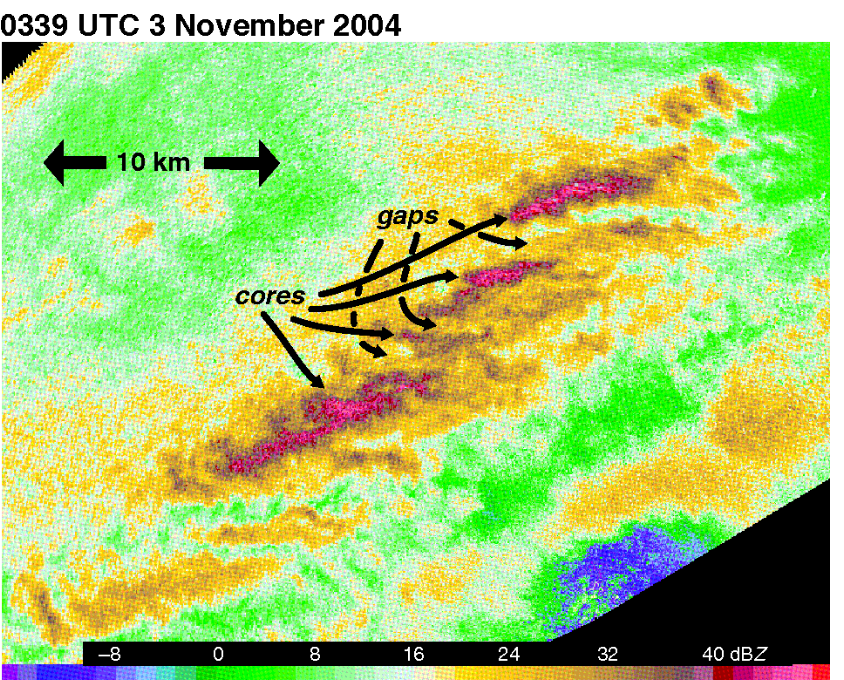 ATMS 316- Synoptic Fronts
Frontal rainbands
mesoscale
narrow cold-frontal rainbands
core-and-gap structure
meso-g-scale vortices
occasionally amplify to tornado strength
likely arise from the instability of horizontal wind shear (Section 3.5)
fracture frontal updraft
can also be the result of a front interacting with prefrontal boundary layer convective structures
ATMS 316- Synoptic Fronts
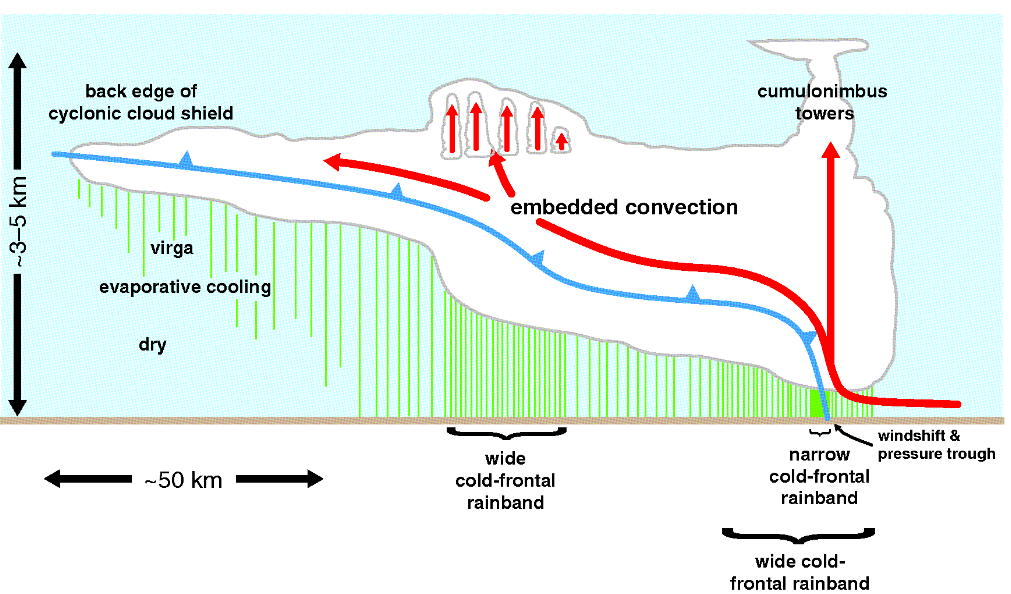 Frontal rainbands
mesoscale
wide cold-frontal rainbands
only indirectly tied to processes near the surface
motion independent of the motion of the front
move with the winds in the cloud layer
move ahead of cold front
may overtake and move ahead of narrow cold-frontal rainband
ATMS 316- Synoptic Fronts
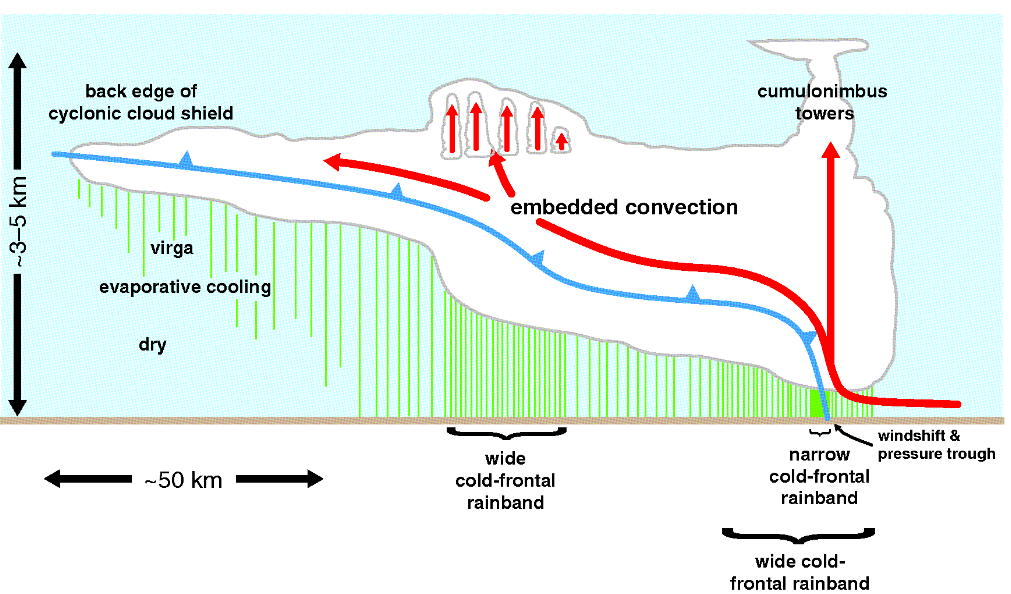 Frontal rainbands
mesoscale
wide cold-frontal rainbands
multiple wide cold-frontal rainbands can be associated with a single cold front
associated with a local steepening of the frontal surface
May be attributable to the release of conditional symmetric instability (CSI)
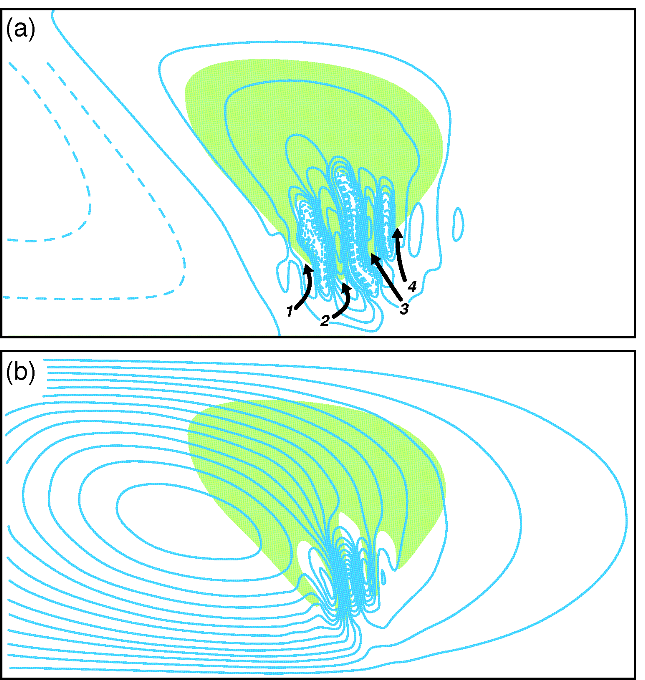 ATMS 316- Synoptic Fronts
Frontal rainbands
mesoscale
warm-frontal rainbands
occur within and above the warm-frontal zone, on the poleward side of the surface warm front
can be attributed to 
the release of CSI
lifting of a potentially unstable layer over the warm-frontal surface
ducted gravity waves
Regions of CSI are also often regions of frontogenesis, and the ageostrophic vertical circulation that accompanies frontogenesis is believed to be a mechanism that can release CSI.
ATMS 316- Synoptic Fronts
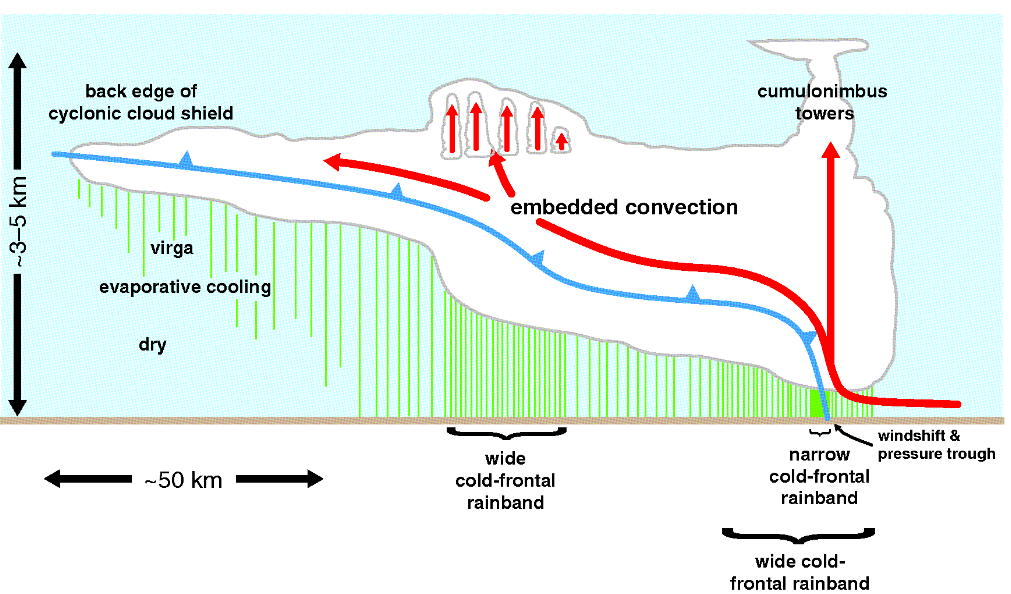 Frontal rainbands
mesoscale
warm-sector rainbands
likely associated with a CFA or a split front
upward velocity near a CFA is likely the result of frontal vertical circulations associated with the CFA
midtropospheric potential instability associated with the relatively dry air behind the split front
ATMS 316- Synoptic Fronts
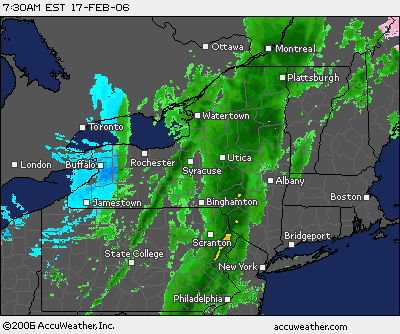 Which scenario?
Scenario#1; synoptic scale forcing alone
Scenario#2; synoptic scale dominates mesoscale forcing 
Scenario#3; weak synoptic scale forcing
http://www.jeffsweather.com/archives/2006/02/
17 February 2006
Cold front passage